Helicodiscidae of North CarolinaRare and Rarer Still
Amy and Wayne Van Devender
AMU 2015
A little history …
Pilsbry (1948) listed 8 species of Helicodiscus in Helicodiscinae in Family Endodontidae, 2 species of Clappiella in Zonitidae, and a new Polygridae tentatively called a Polygyra. Two species were then known from North Carolina.
Solem (1975) placed the Polygrya in with the helicodiscids as Polygyriscus virginianus. Then in 1984  he reviewed the  characteristics of Family Helicodiscidae.
Hubricht (1985) lists 22 species in the family from the eastern U.S. and 4 species from NC.  He described ten species.
Currently 9 (or 10) species of Helicodiscus and Lucilla are known in or adjacent to North Carolina.
Species in or near North Carolina
Helicodiscus parallelus (Say, 1817)
Helicodiscus fimbriatus  Wetherby,1881
Helicodiscus bonamicus  Hubricht,1978
Helicodiscus notius (Hubricht, 1962)
Helicodiscus multidens  Hubricht, 1962
Helicodiscus saludensis  (Morrison, 1937)
Helicodiscus hexodon  Hubricht,1966
Lucilla singleyanus (Pilsbry,1890)
Lucilla scintilla R.T. Lowe,1852  
Helicodiscus sp. nov.
Variable Characters
Size
# whorls
Microsculpture of shell
Teeth - # and placement
Size of umbilicus
Habitat
Variable Characters
Size
# whorls
Microsculpture of shell
Teeth - # and placement
Size of umbilicus
Habitat
Size variation in North Carolina Helicodiscidae
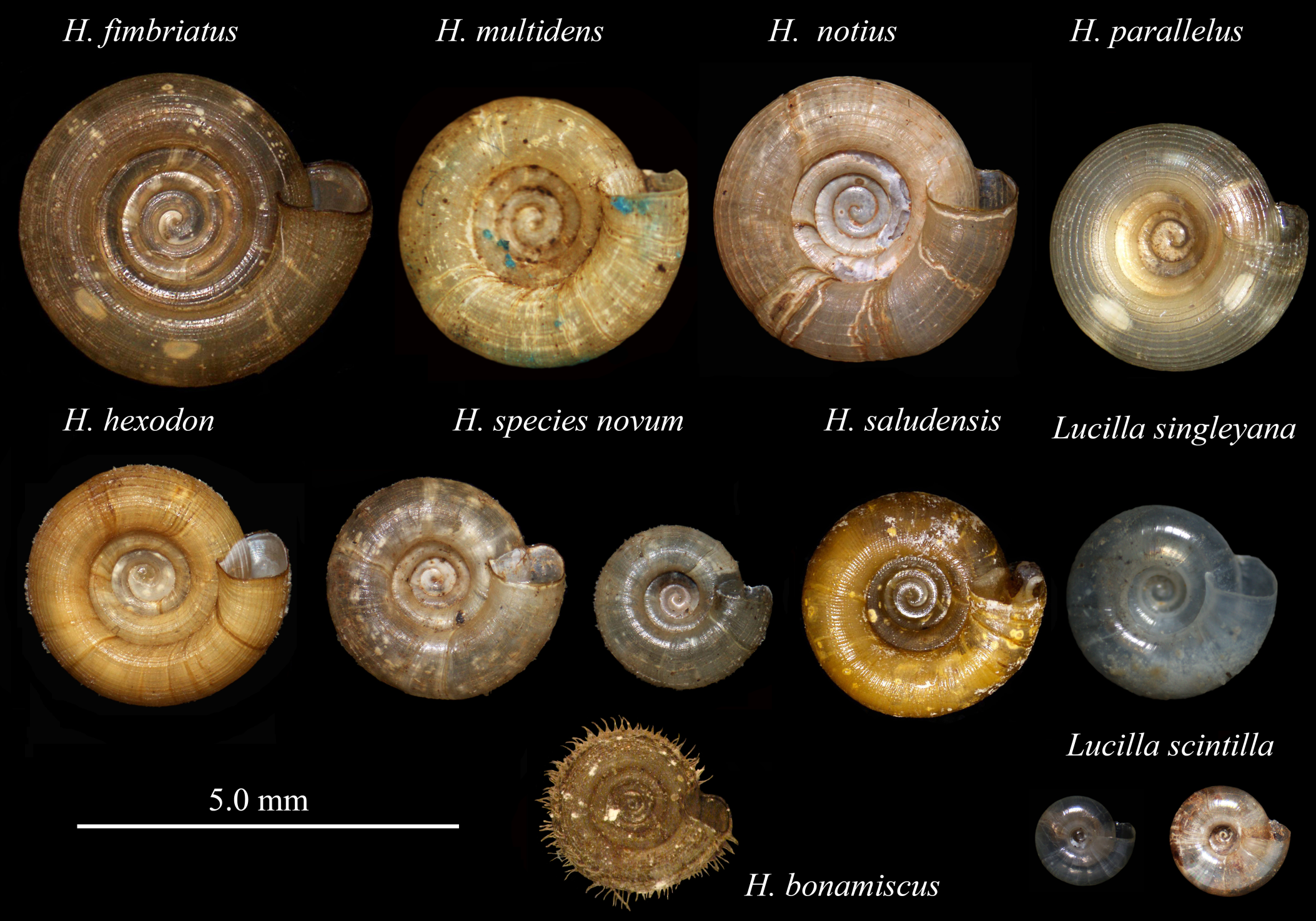 [Speaker Notes: All shells are to the same scale.
Individuals are not necessarily large adults.
Some species reach sizes somewhat larger than illustrated here.]
Variable Characters
Size
# whorls
Microsculpture of shell
Teeth - # and placement
Size of umbilicus
Habitat
Shell Microstructure
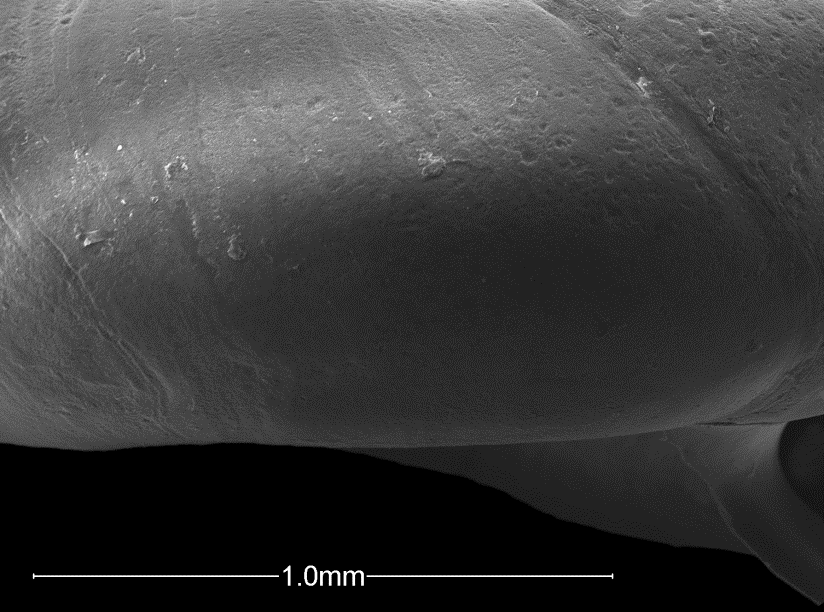 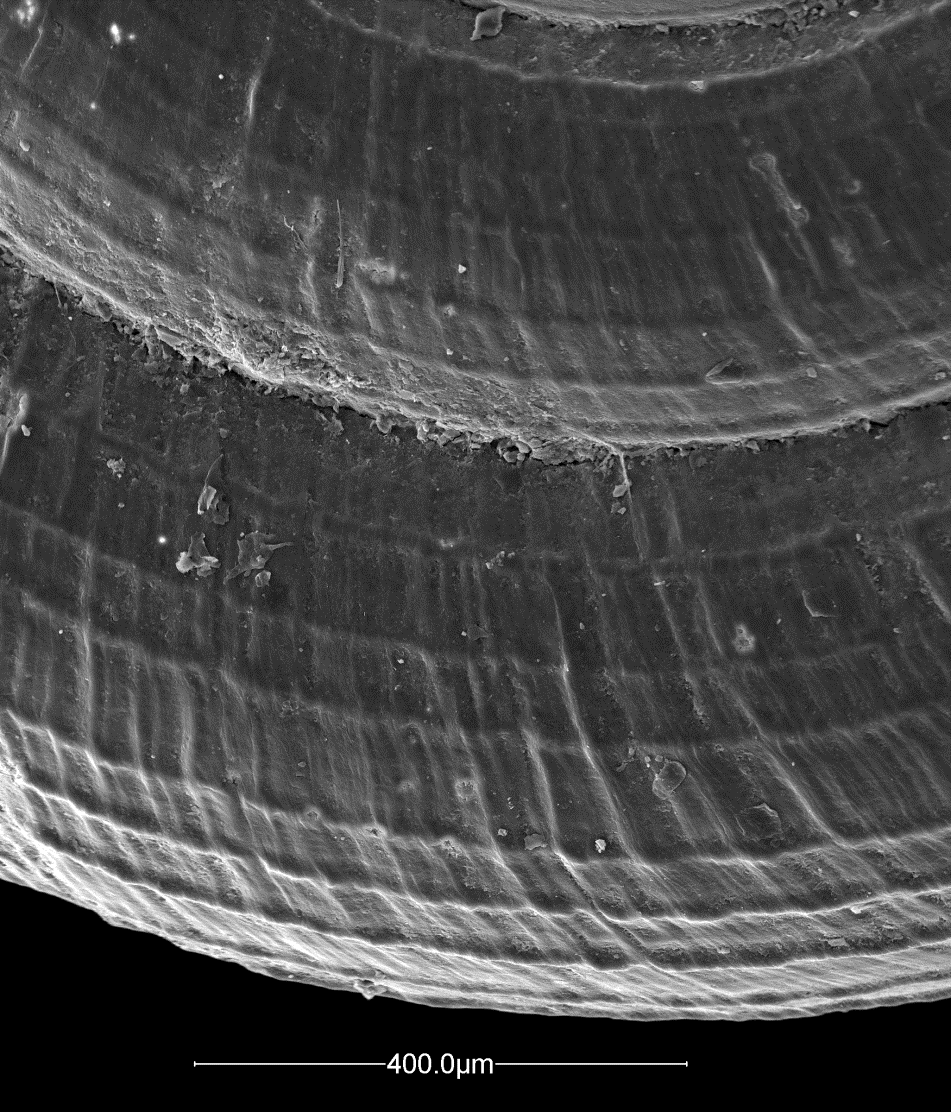 Faint or none: L. scintilla, L. singleyana
Lirae: H. notius, H. parallelus
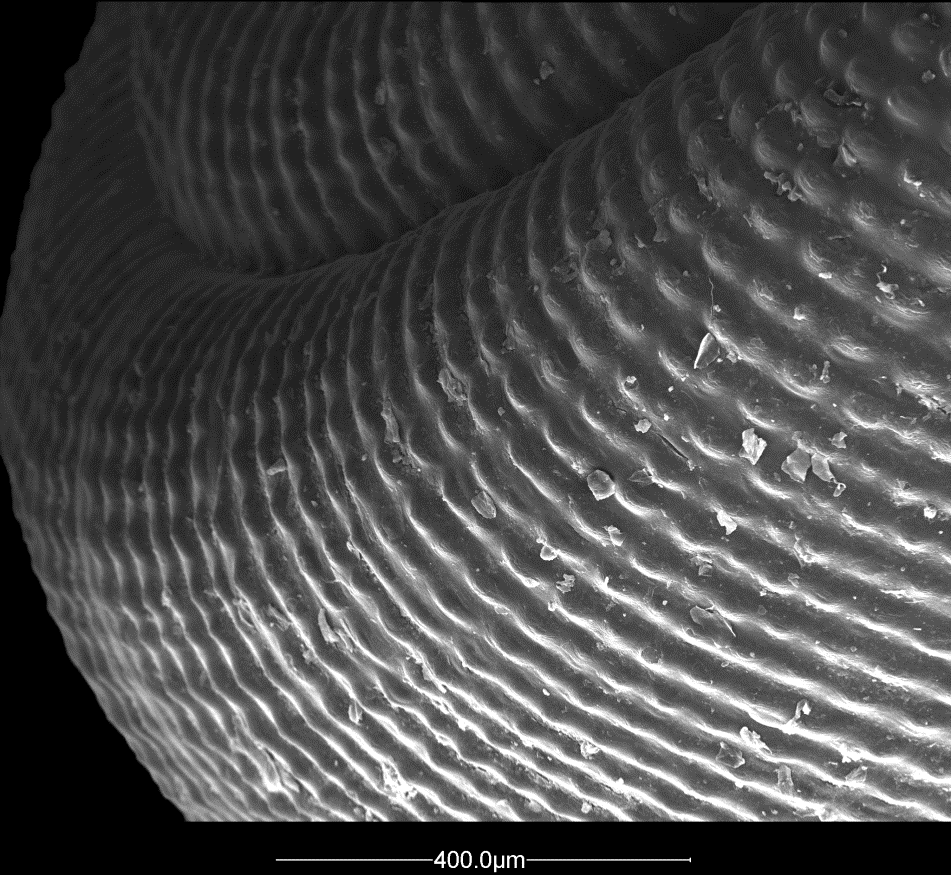 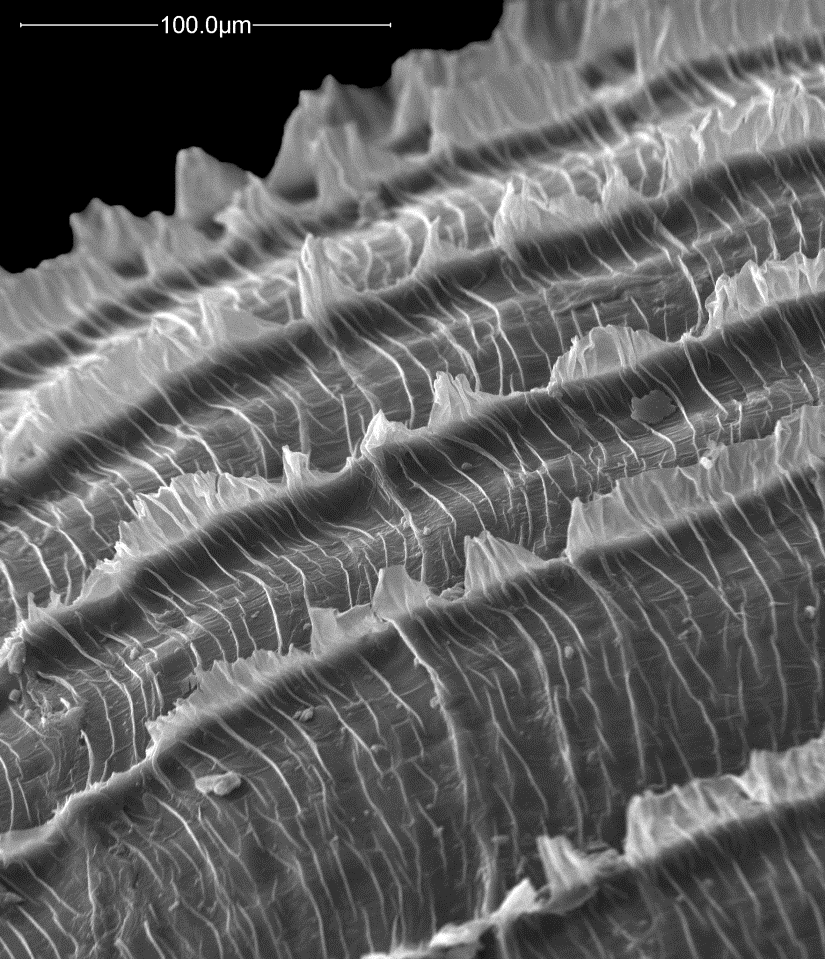 Lirae and fringe: H. bonamicus H. fimbriatus, H. hexodon, H. multidens
Transverse rows of beads: H. saludensis
[Speaker Notes: Radial striae like in Discus may be present.
Fringes considerably in size and shape and are easily lost during life or cleaning.
Beading is somewhat similar to that seen inVentridens intertextus.]
Variable Characters
Size
# whorls
Microsculpture of shell
Teeth - # and placement
Size of umbilicus
Habitat
Internal lamellae
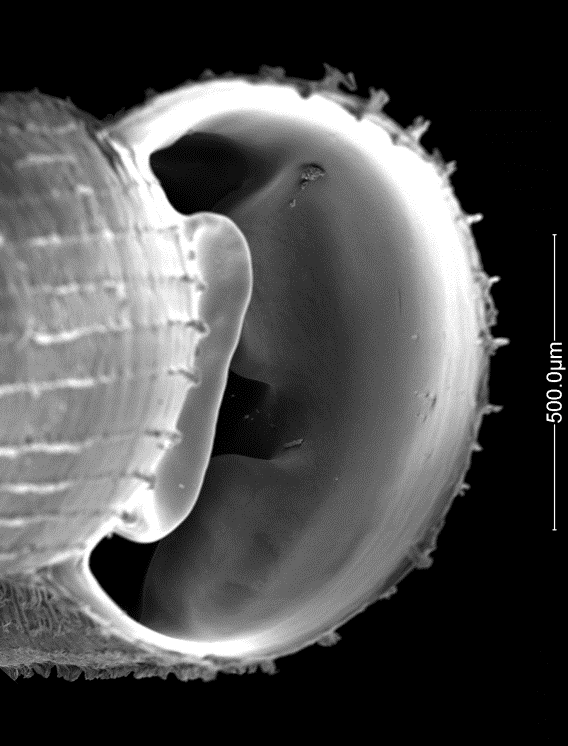 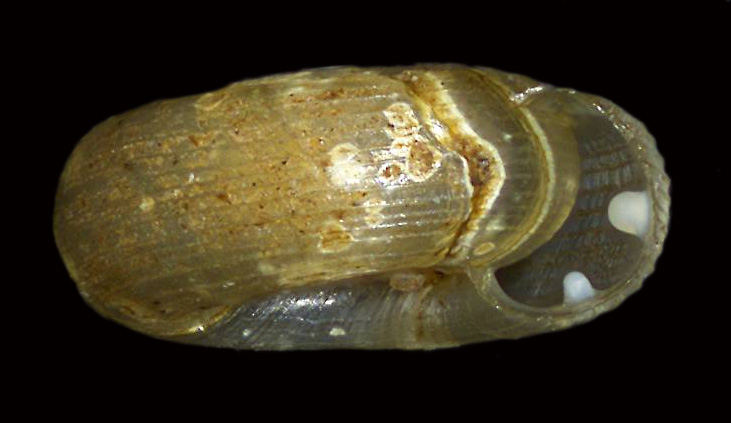 Pair of cones: H. notius, H. parallelus
Three transverse blades: H. multidens
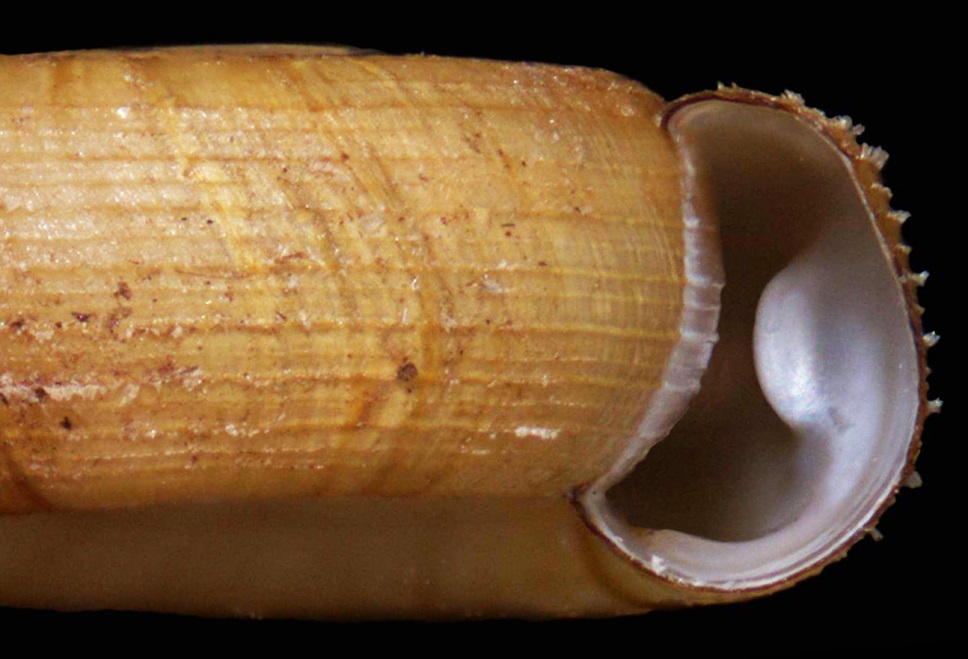 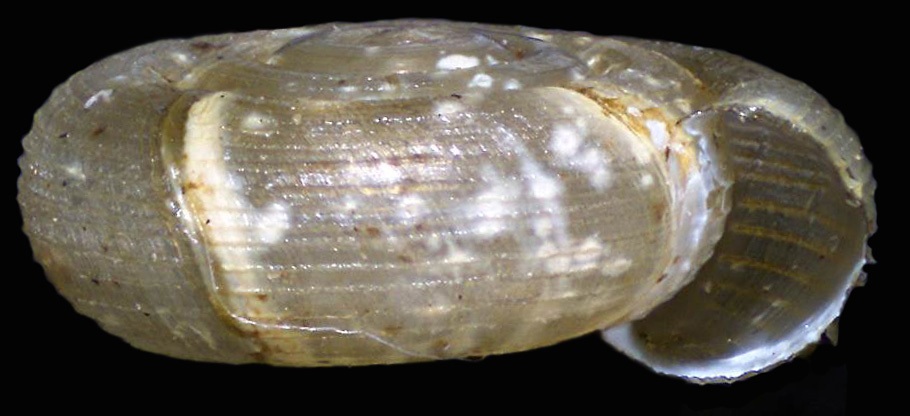 None visible: many individuals of most species
Conic basal and vertical palatal: H. saludensis, H. hexodon
Variable Characters
Size
# whorls
Microsculpture of shell
Teeth - # and placement
Size of umbilicus
Habitat
Umbilicus size
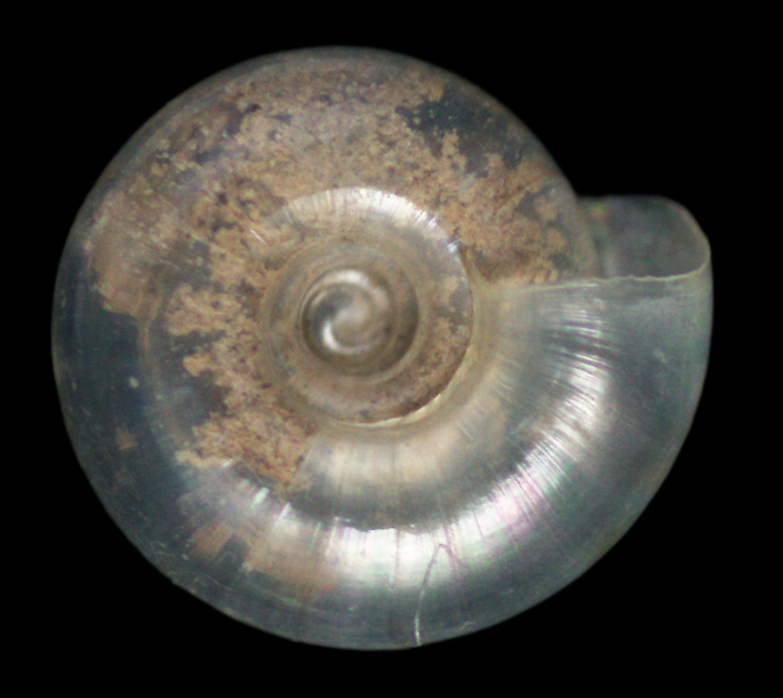 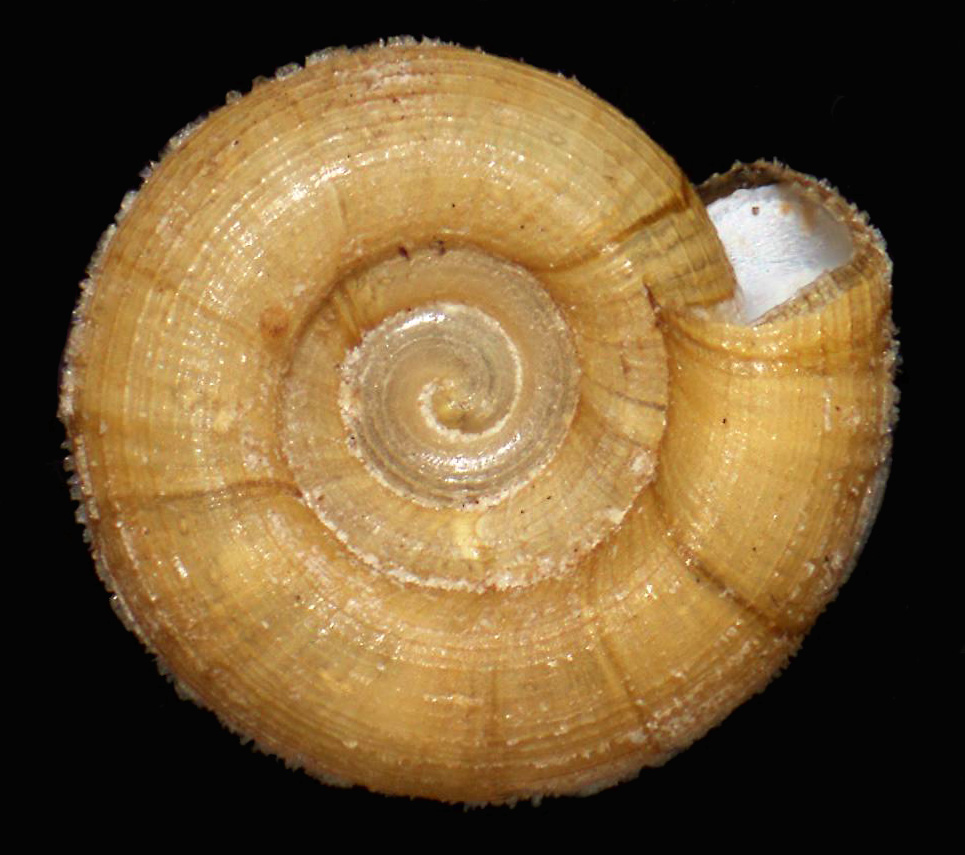 Narrow U/D = 0.31: L. scintilla
Wide U/D = 0.47 : H. hexodon
[Speaker Notes: Umbilicus is measured along the insertion of the last whorl from aperture across the axis of the shell.
Diameter is the maximum measurement across the shell.]
Variable Characters
Size
# whorls
Microsculpture of shell
Teeth - # and placement
Size of umbilicus
Habitat/distribution
Distribution of NC Helicodiscidae
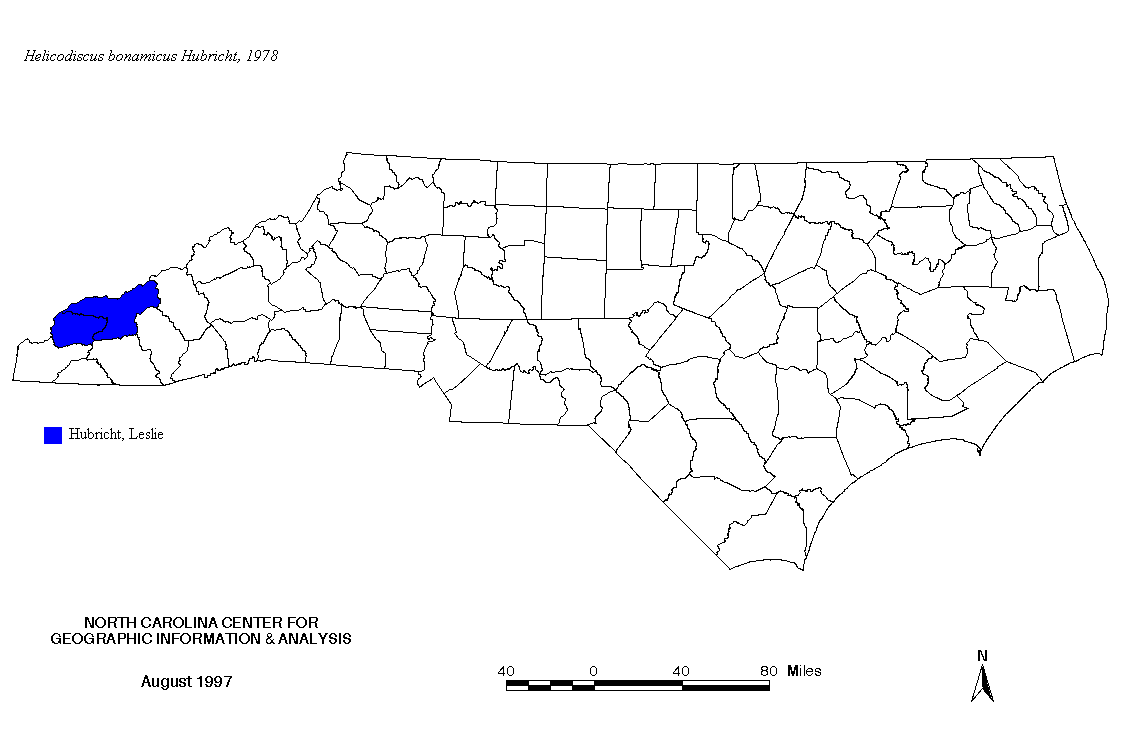 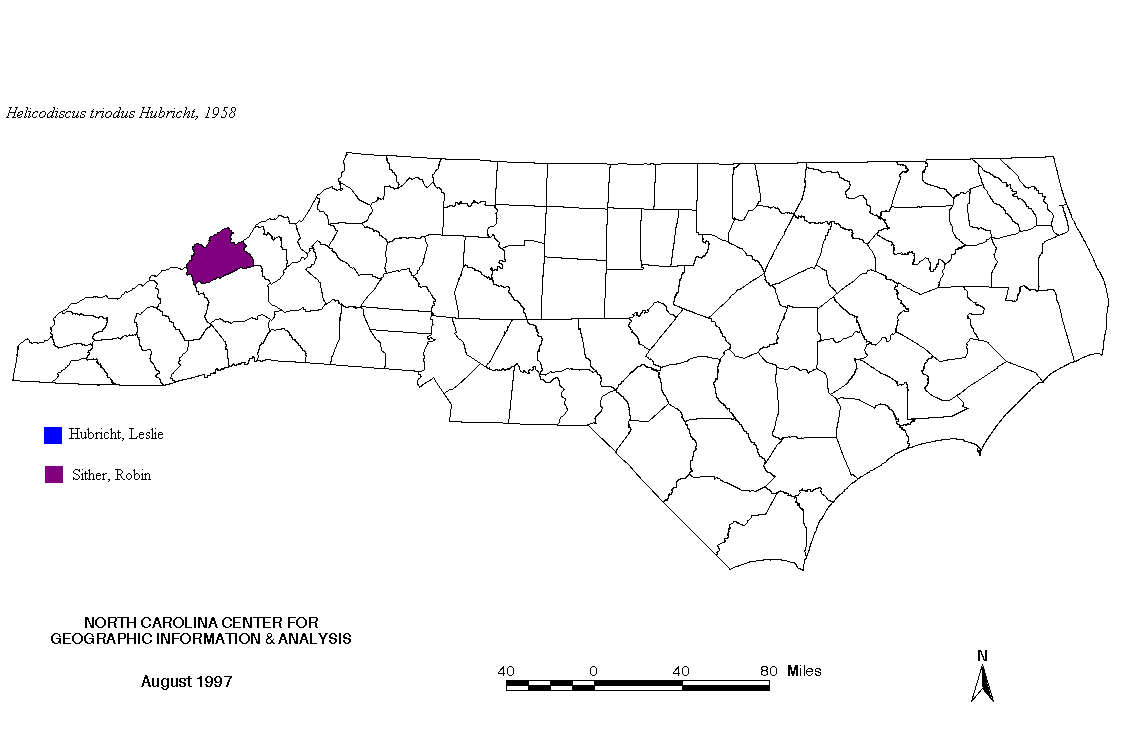 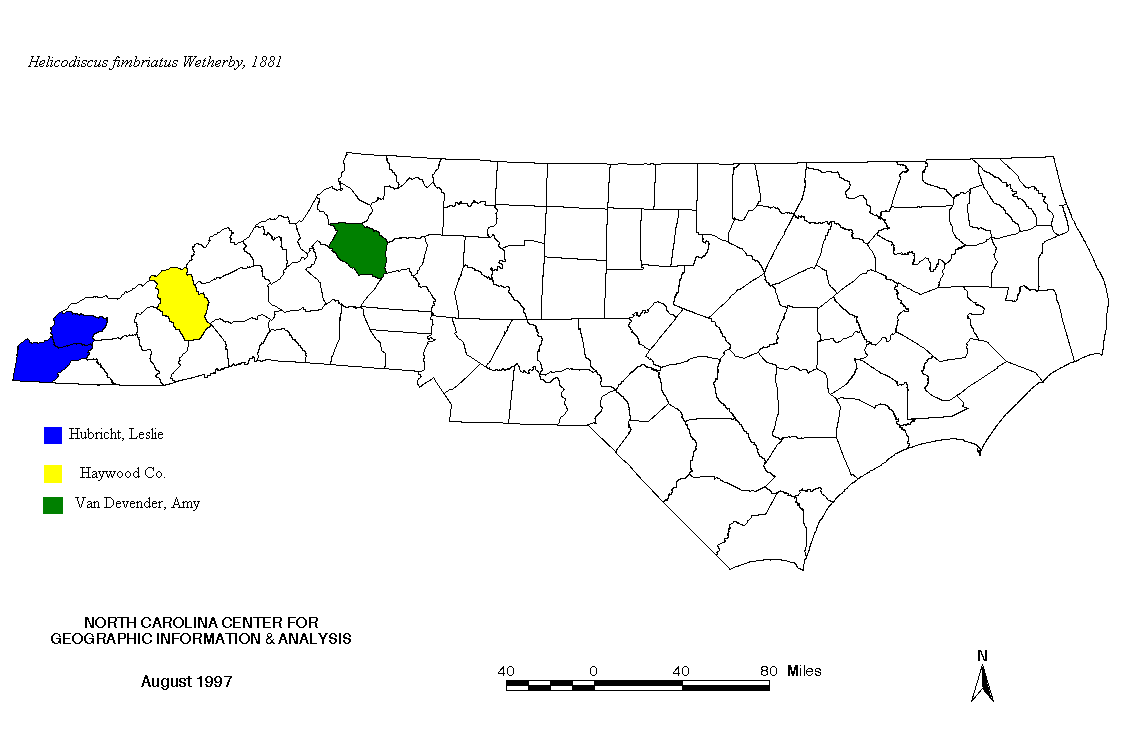 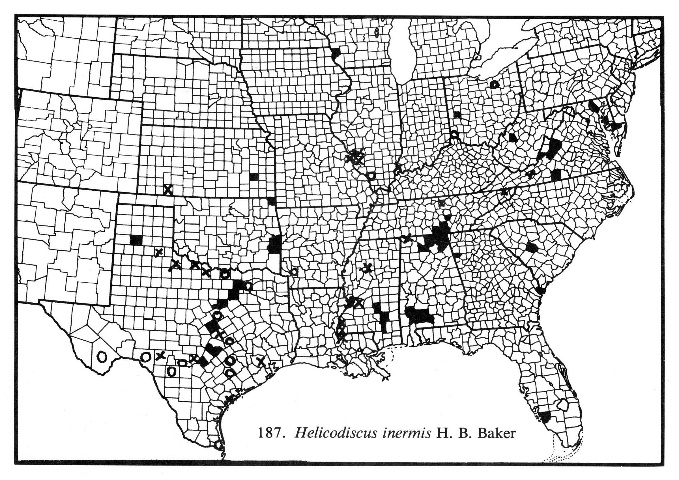 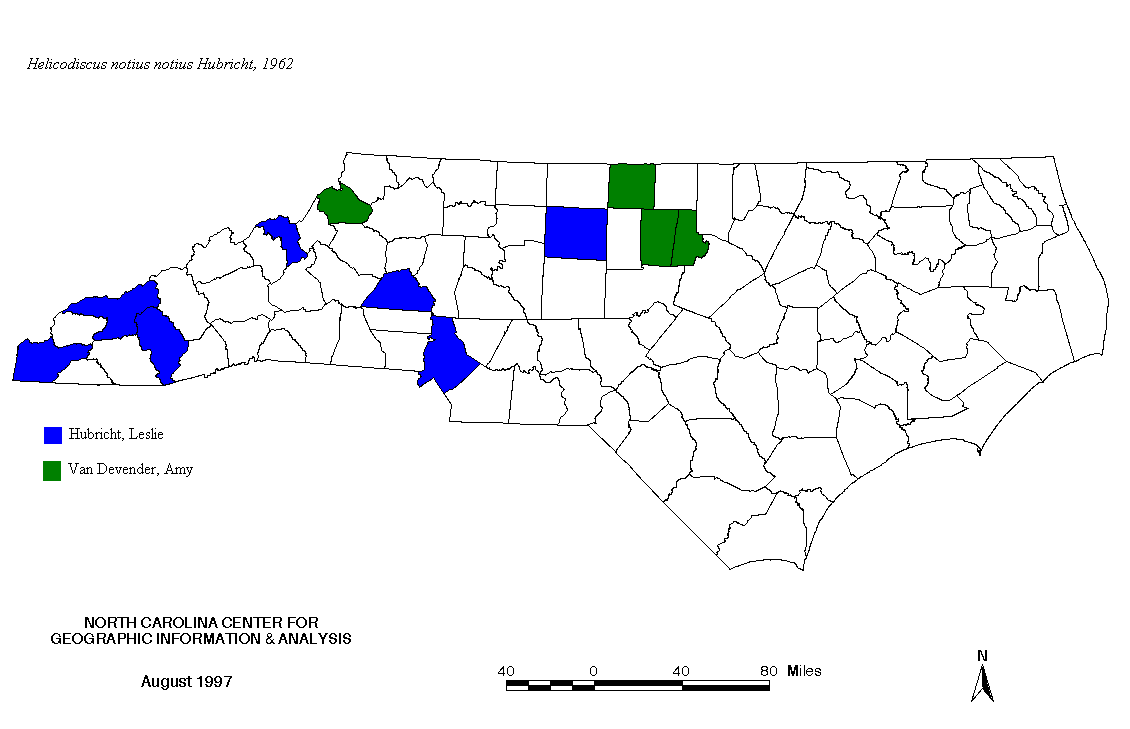 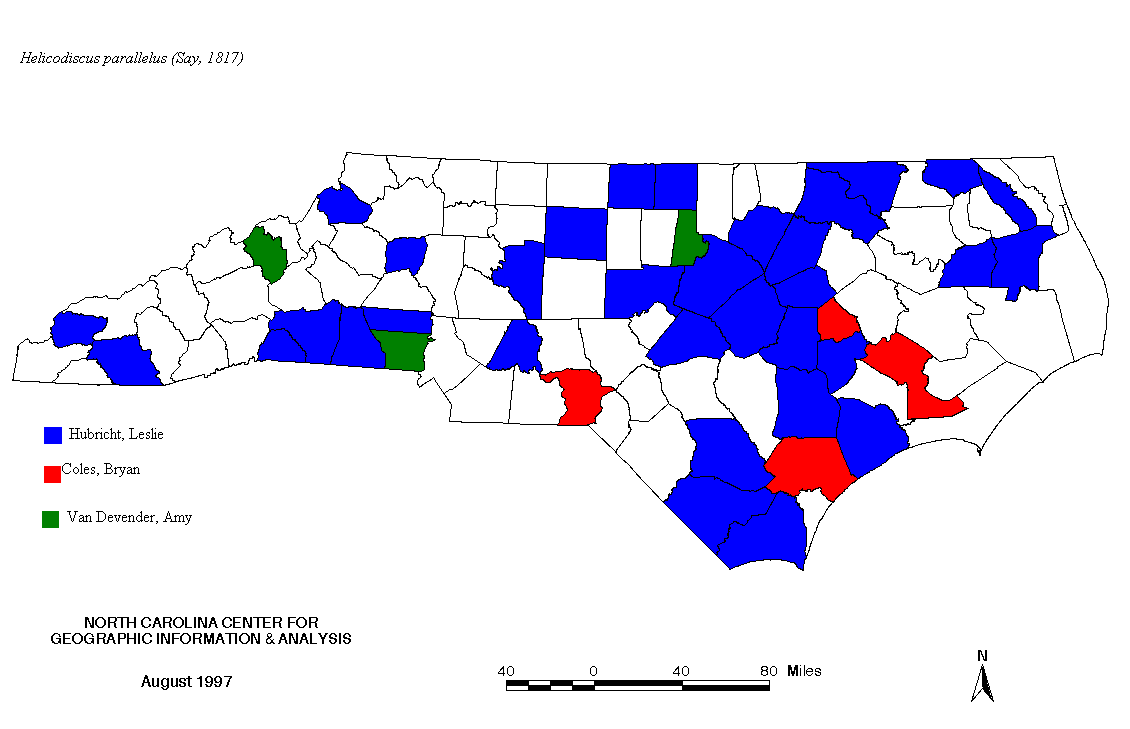 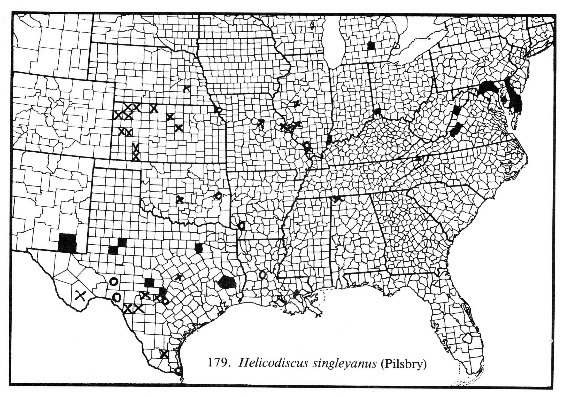 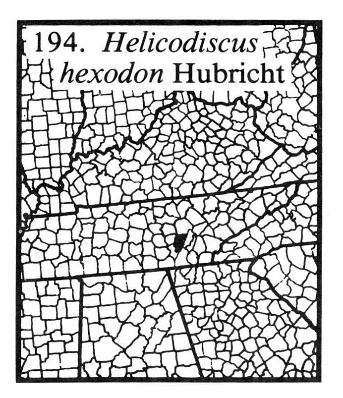 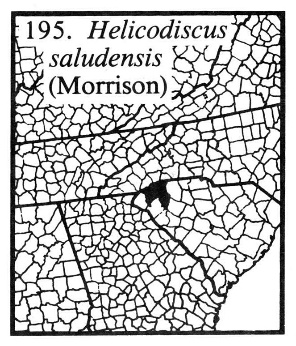 Helicodiscus parallelus
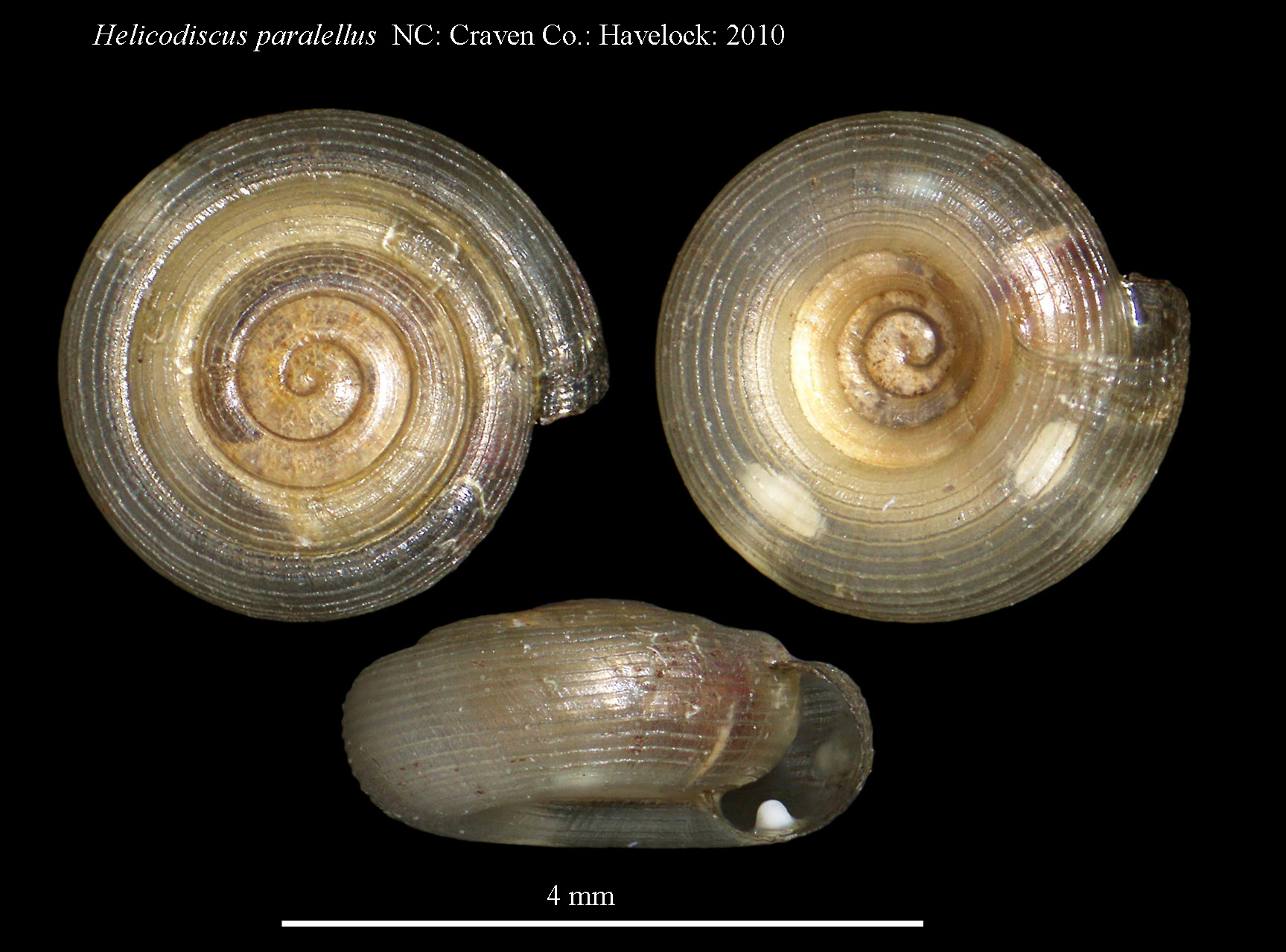 NC: Craven Co.: Havelock: 2010
[Speaker Notes: Lirae conspicuous.
1-2 pairs of conical teeth in aperture; but may be deep inside
Width to 3.2 mm
Umbilicus moderately wide and deep
Whorls up to 4.5]
Helicodiscus fimbriatus
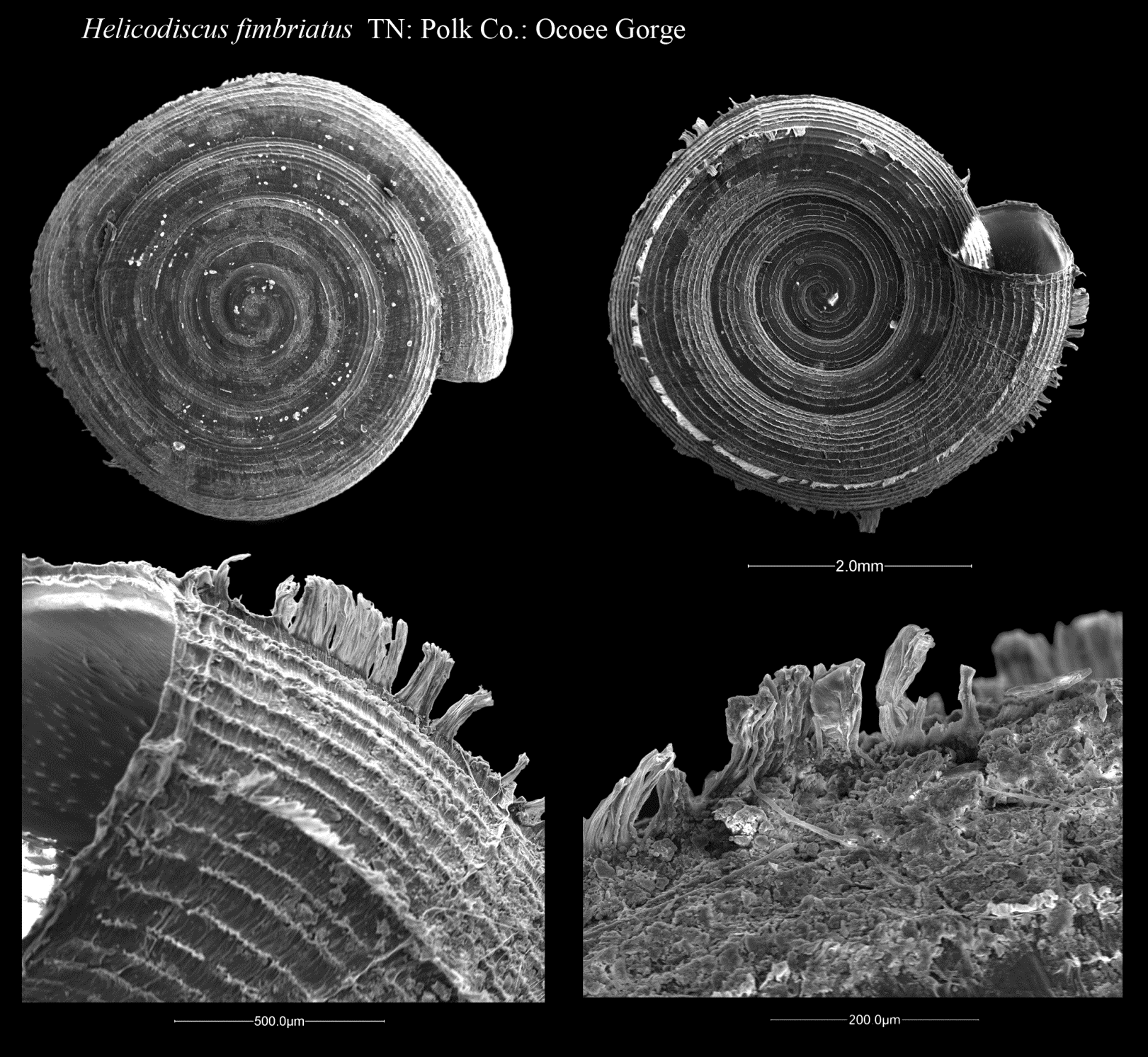 TN: Polk Co.
[Speaker Notes: Lirae conspicuous with 6-8 enlarged with fluted projections, which may be lost
Up to 6 pairs of teeth in final whorl; but none may be visible in the aperture
Up to 5 mm wide
Umbilicus is wide and shallow
The 6-8 lines offluted projections may be inconspicuous in some populations
Status is G4, SC in NC]
Helicodiscus bonamicus
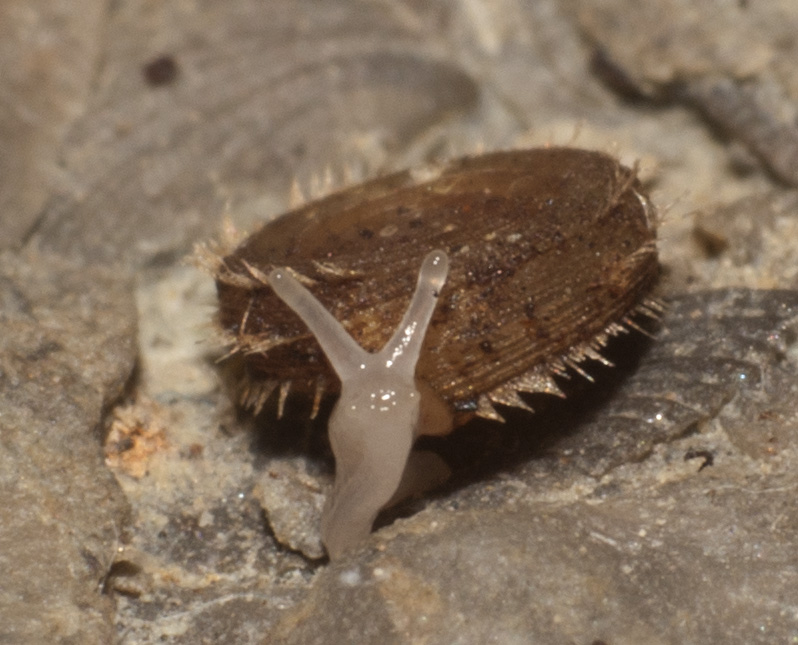 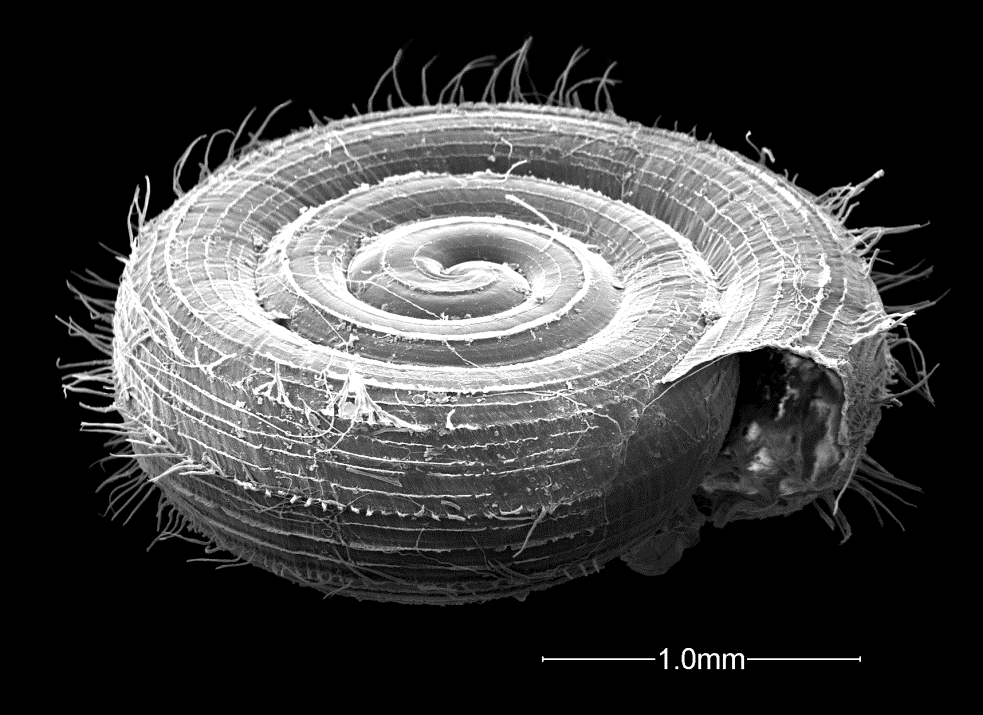 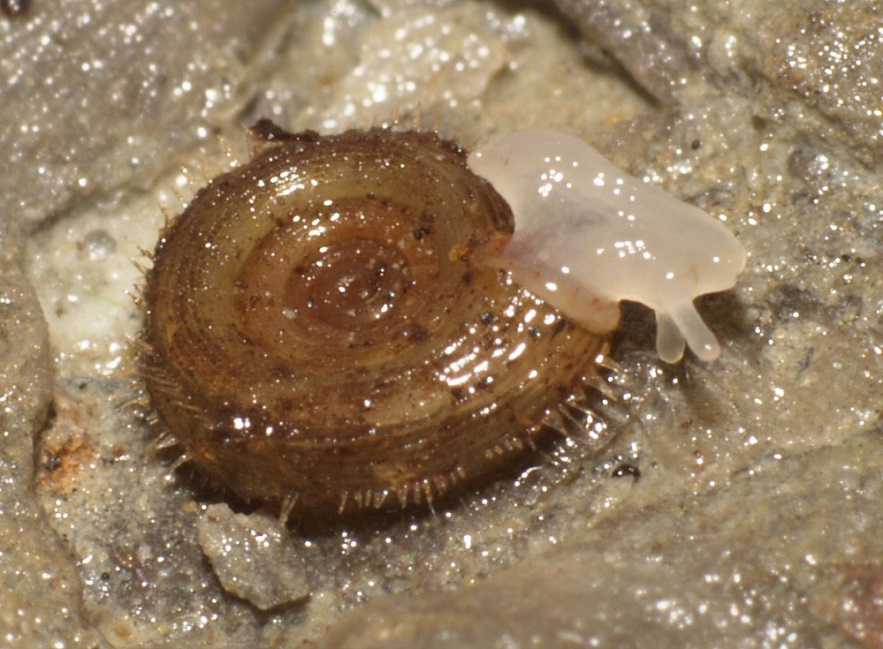 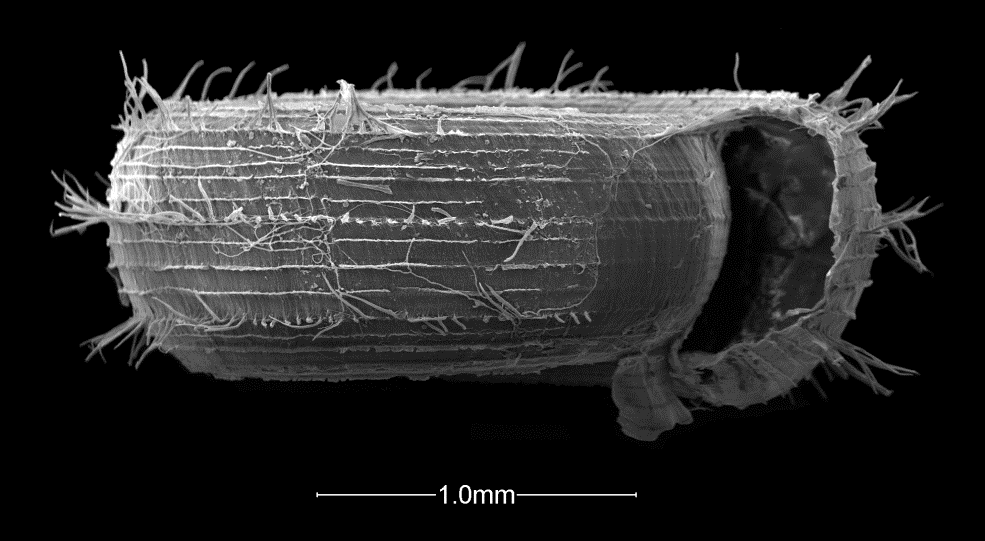 [Speaker Notes: Lirae conspicuous and fringed with three to five carrying elongate hair-like projections, which may be lost
One pair of conical teeth in final whorl; but none may be visible in the aperture
Up to 4.2 mm wide; but we have not seen any this large
Umbilicus is wide and shallow
Spire seems to be concave.
Projections may be lost in old or worn shells
Status is G1, SC in NC]
Helicodiscus notius
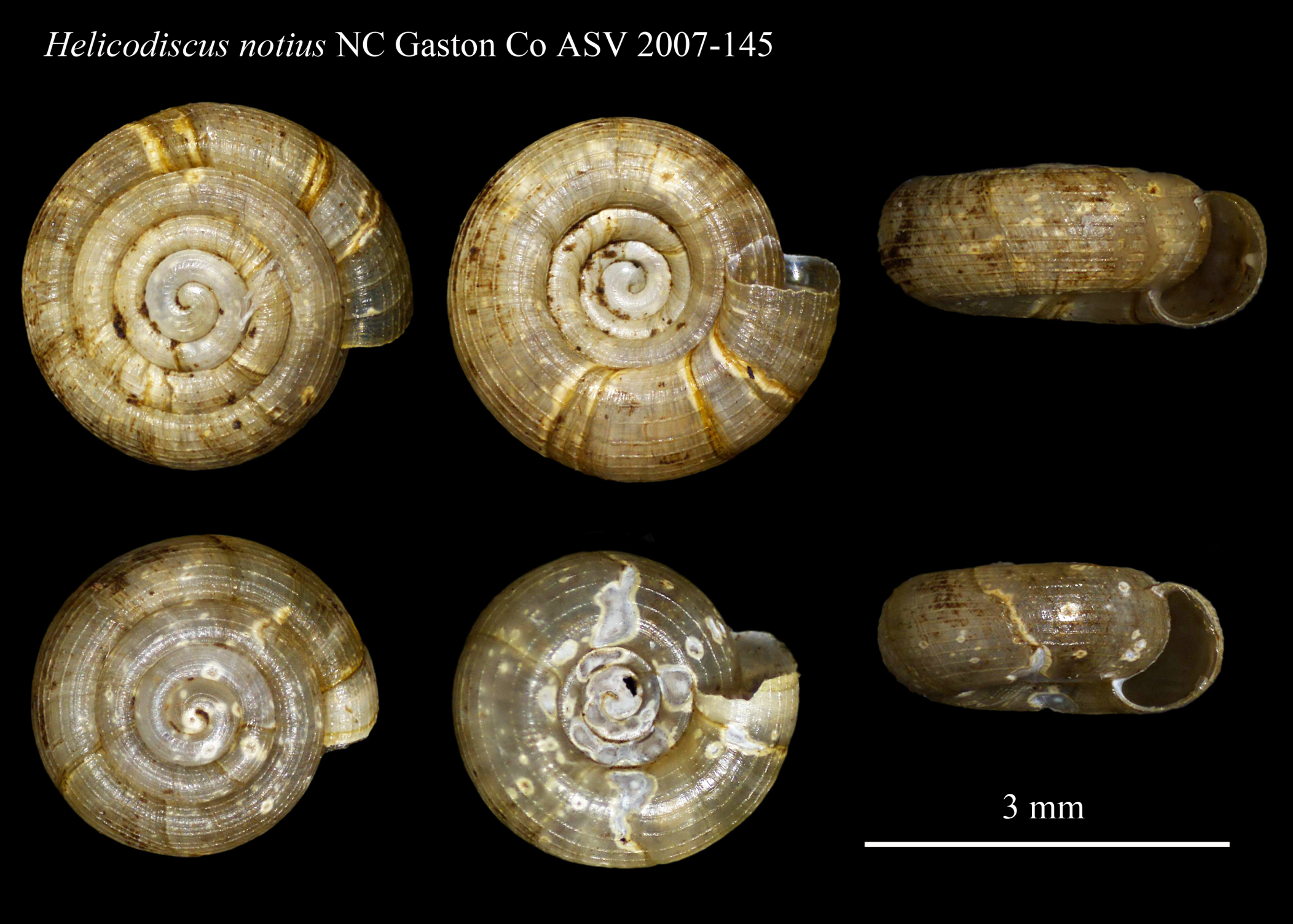 NC: Gaston Co.: ASV 2007-145
[Speaker Notes: Lirae conspicuous (even on first whorl) but not enlarged
One pair of conical teeth in final whorl; but none may be visible in the aperture
Up to 3.66 mm wide
Umbilicus is wide and shallow
Up to 5.5 whorls]
Helicodiscus multidens
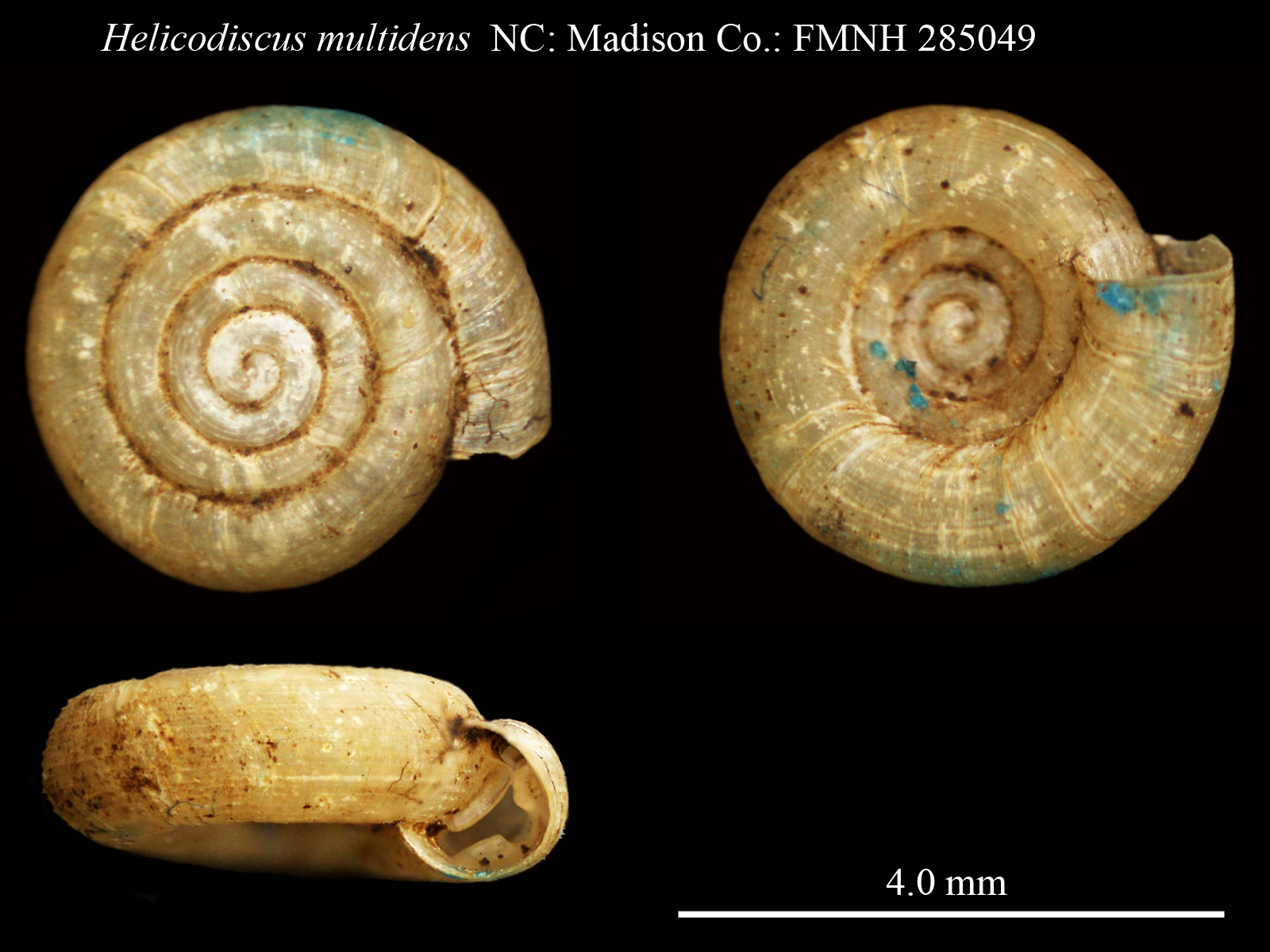 NC: Madison Co.: FMNH 285049
[Speaker Notes: Lirae present and carry a flattened fringe
Flattened teeth in triplets with a parietal lamella
Up to 4.75 mm wide
Umbilicus is moderately wide and deep
Status is unranked in NC , but rare – Chicago specimen illustrated.
Up to 4.5 whorls]
Helicodiscus saludensis
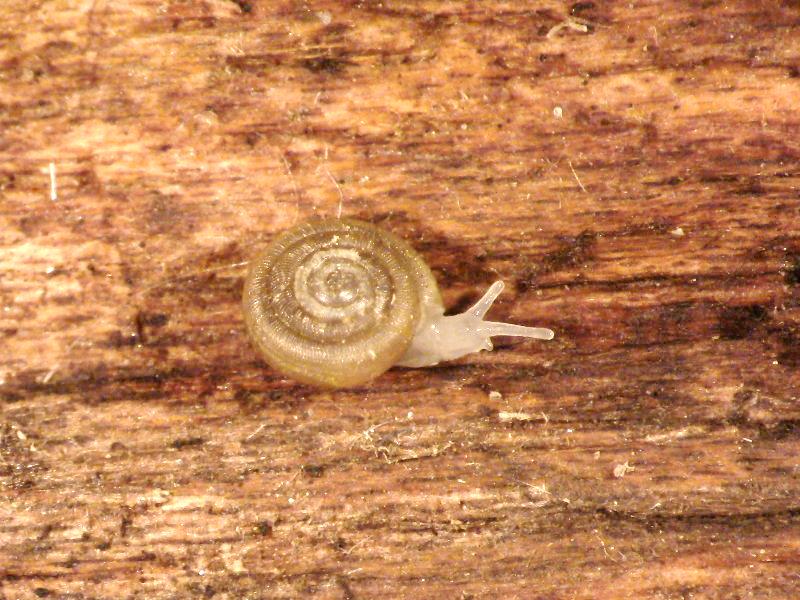 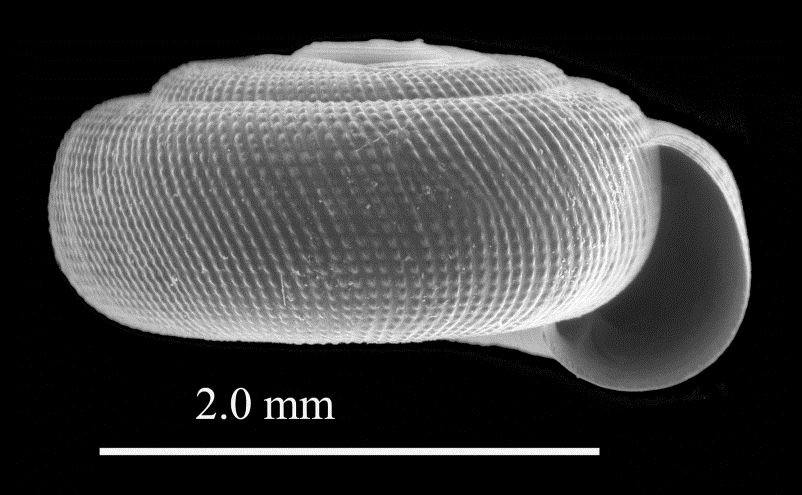 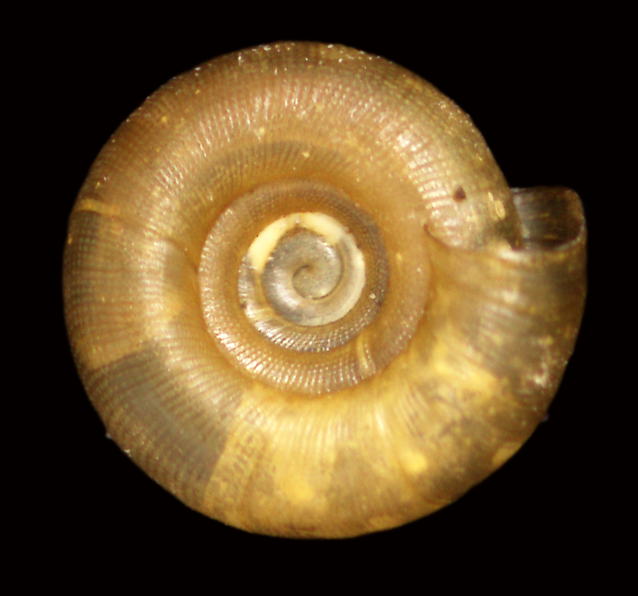 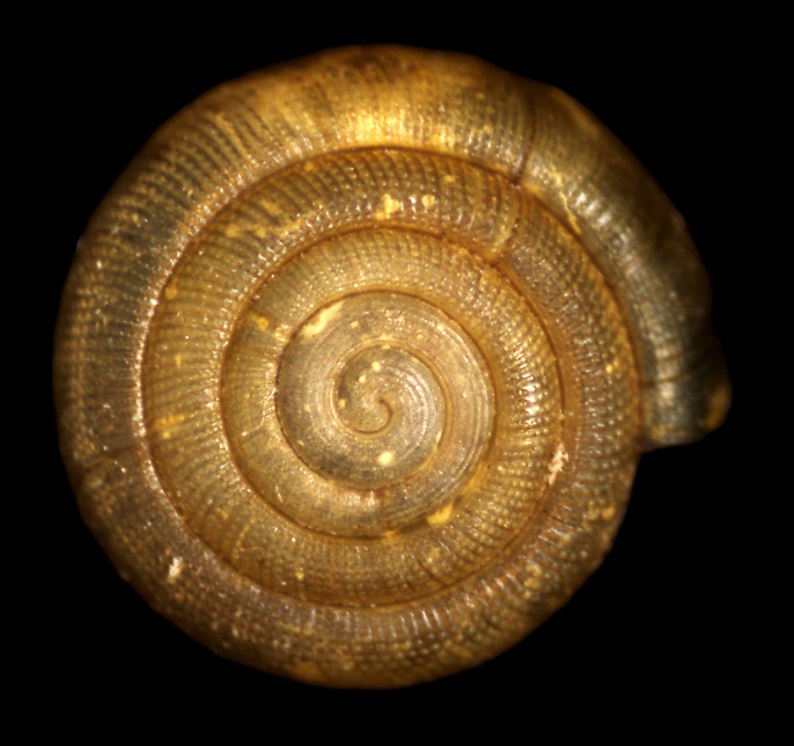 [Speaker Notes: Lirae absent – replaced with transverse rows of bead-like bumps.
Teeth in alternating rows of a more-or-less conical basal and a flattened palatal
2.4-3.5 mm wide
Umbilicus is narrow and fairly deep
4.5-5.5 whorls in adults
Status is unranked in NC but rare]
Helicodiscus hexodon
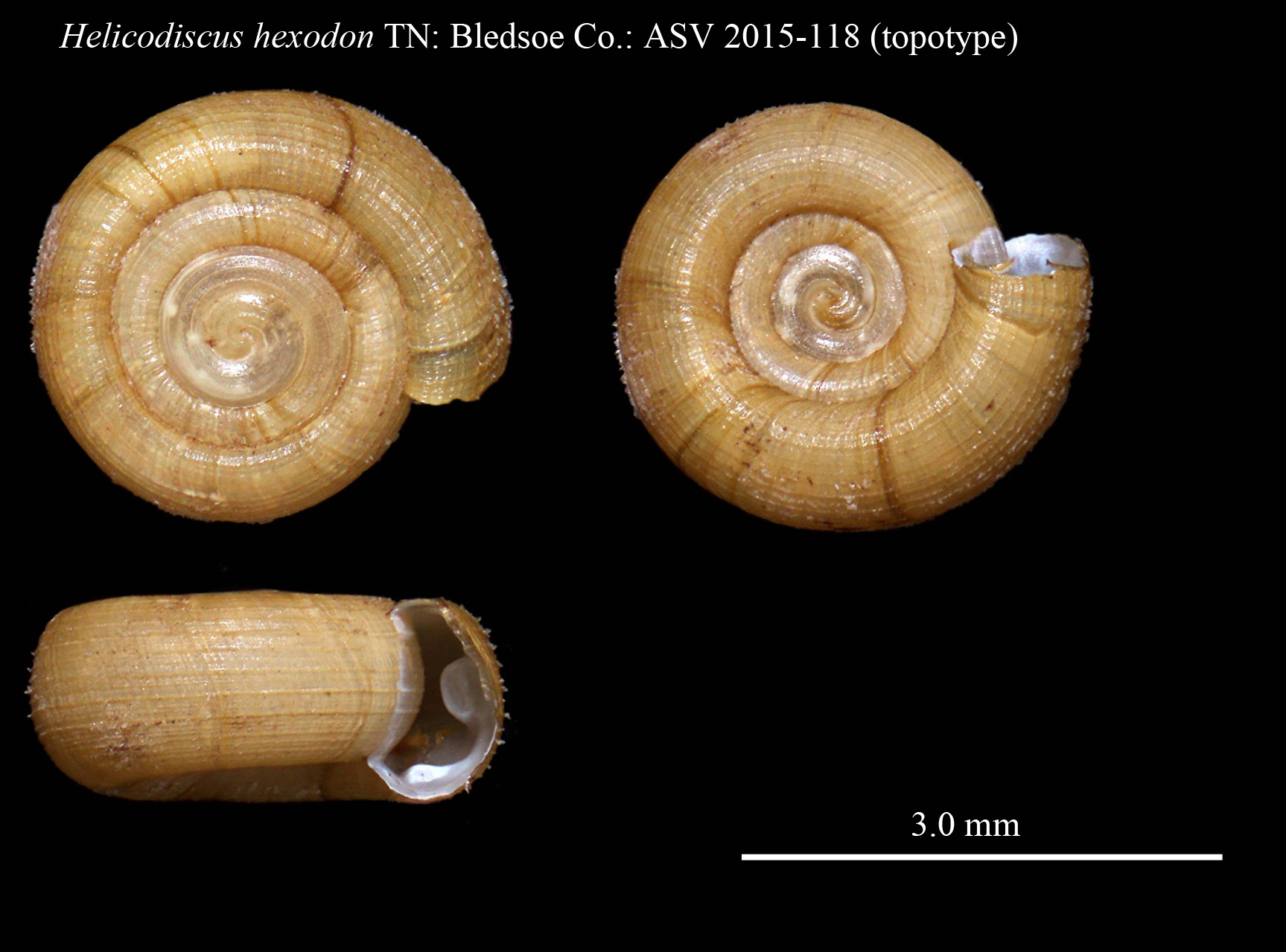 TN: Bledsoe Co.: ASV 2015-118: topotype
[Speaker Notes: Lirae present with fringes on most lirae.
Teeth in up to three pairs of a somewhat transverse basal and a flattened, blade-like palatal
Up to 4.9 mm wide
Umbilicus is wide and shallow (widest in group)
5-5.5 whorls in adults
Status is unranked in NC but recently found near the border in TN (Near threatened in TN)]
Lucilla scintilla
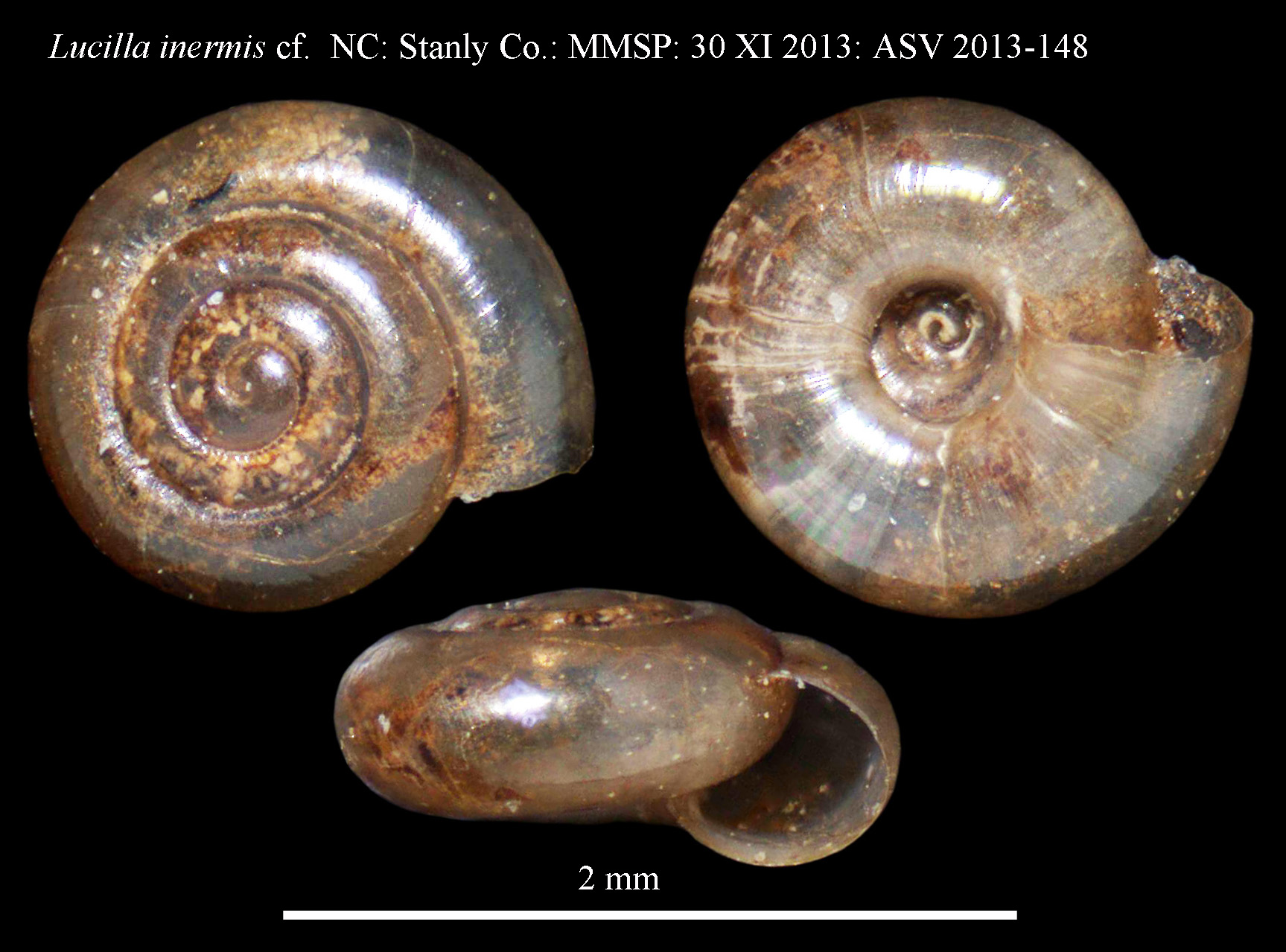 NC: Stanley Co.: ASV 2013-148
[Speaker Notes: Lirae absent , surface smooth and shiny
Teeth absent
2 - 2.5 mm wide
Umbilicus is very narrow and deep
3-4 whorls in adults
Status is unranked in NC but distribution essentially unknown (Watuaga, Burke, Stanly cos.)]
Lucilla scintilla and Lucilla singleyanus
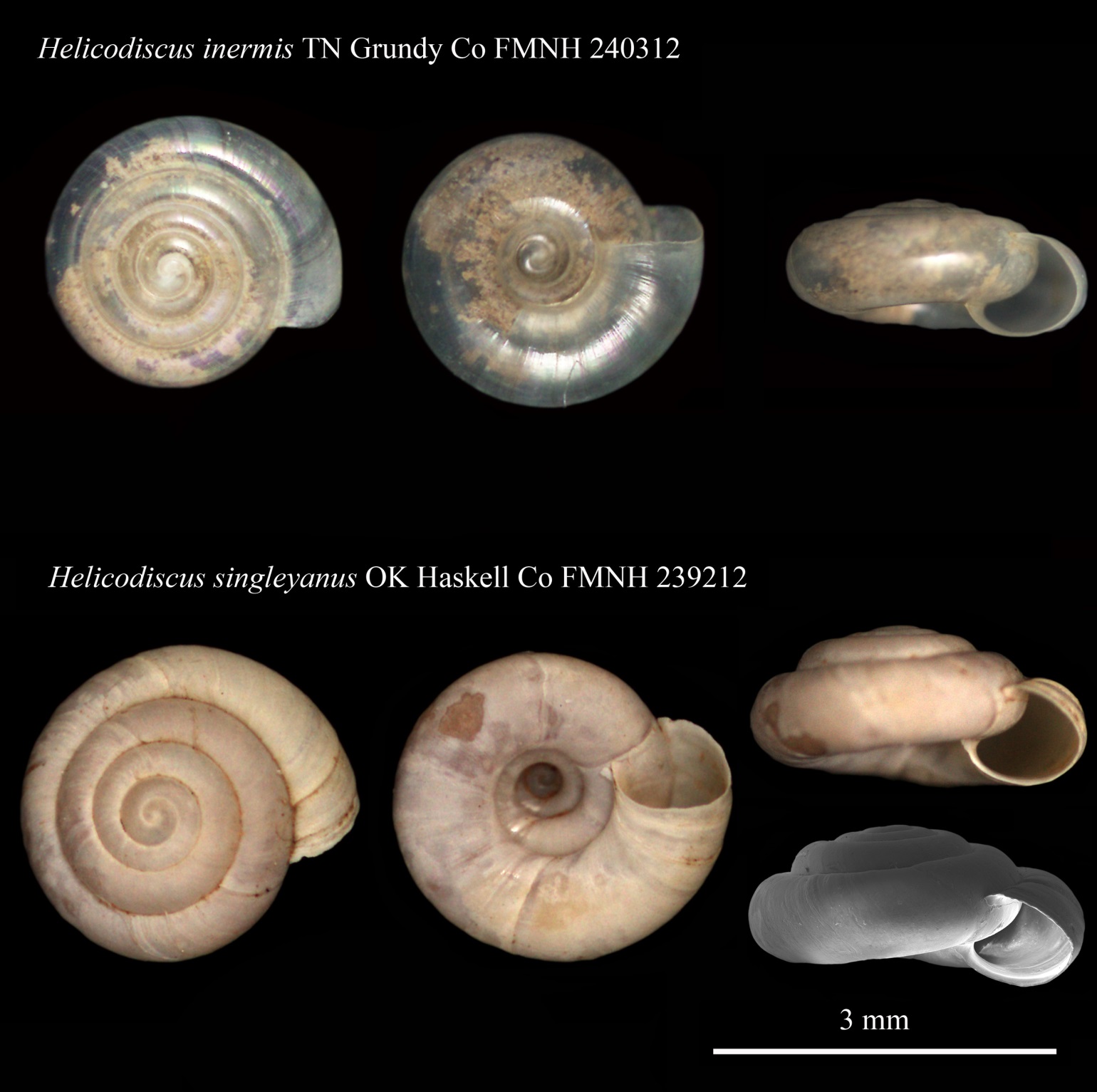 Lucilla scintilla TN: Grundy Co.: FMNH 240312
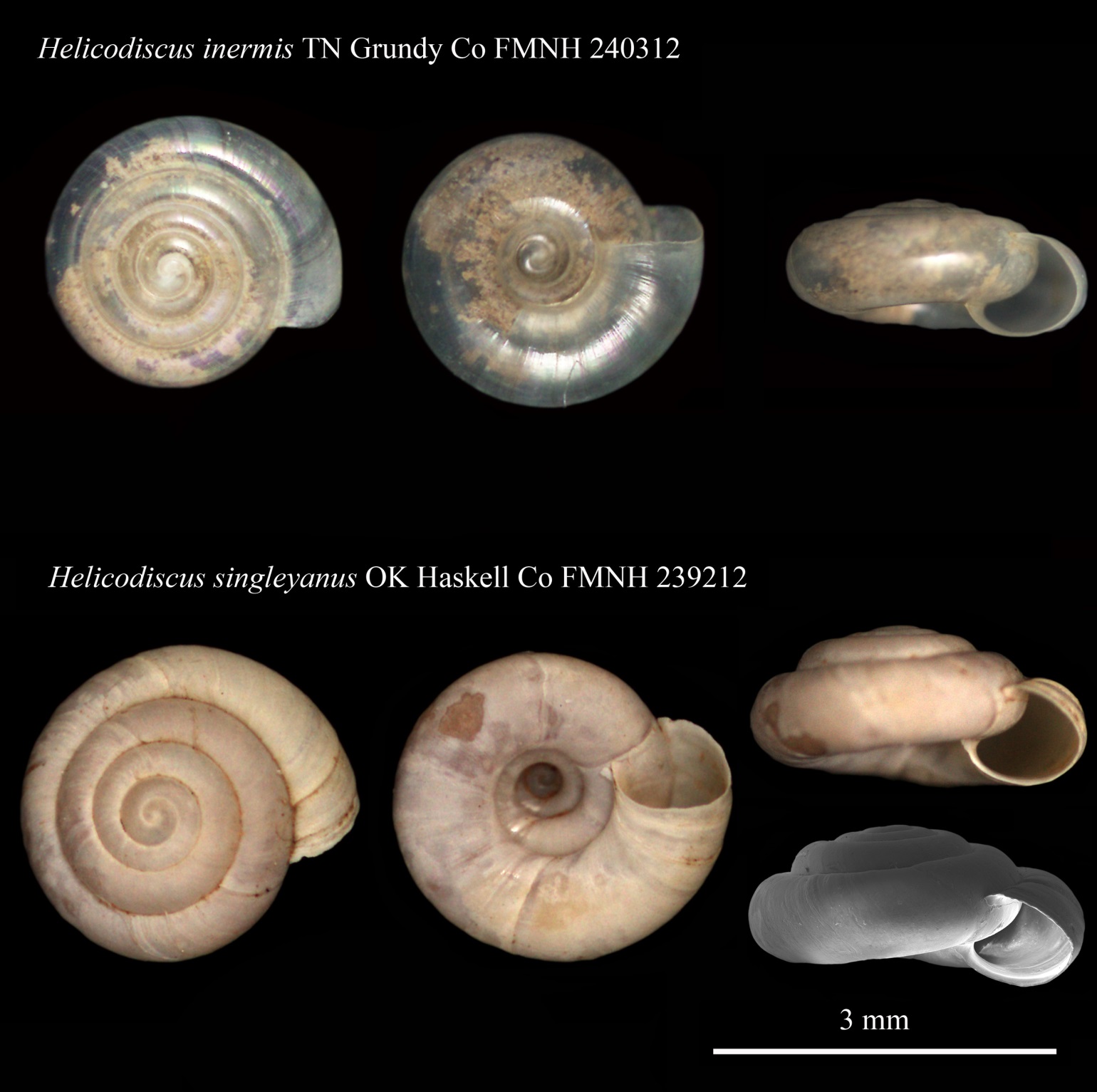 Lucilla singleyana OK: Haskell Co.: FMNH 2392112
[Speaker Notes: 1. Lucilla singleyana is a bit larger and taller
2. 4 whorls 
3. Microscopic lines usually present
4. Umbilicus larger]
Helicodiscus sp. nov.
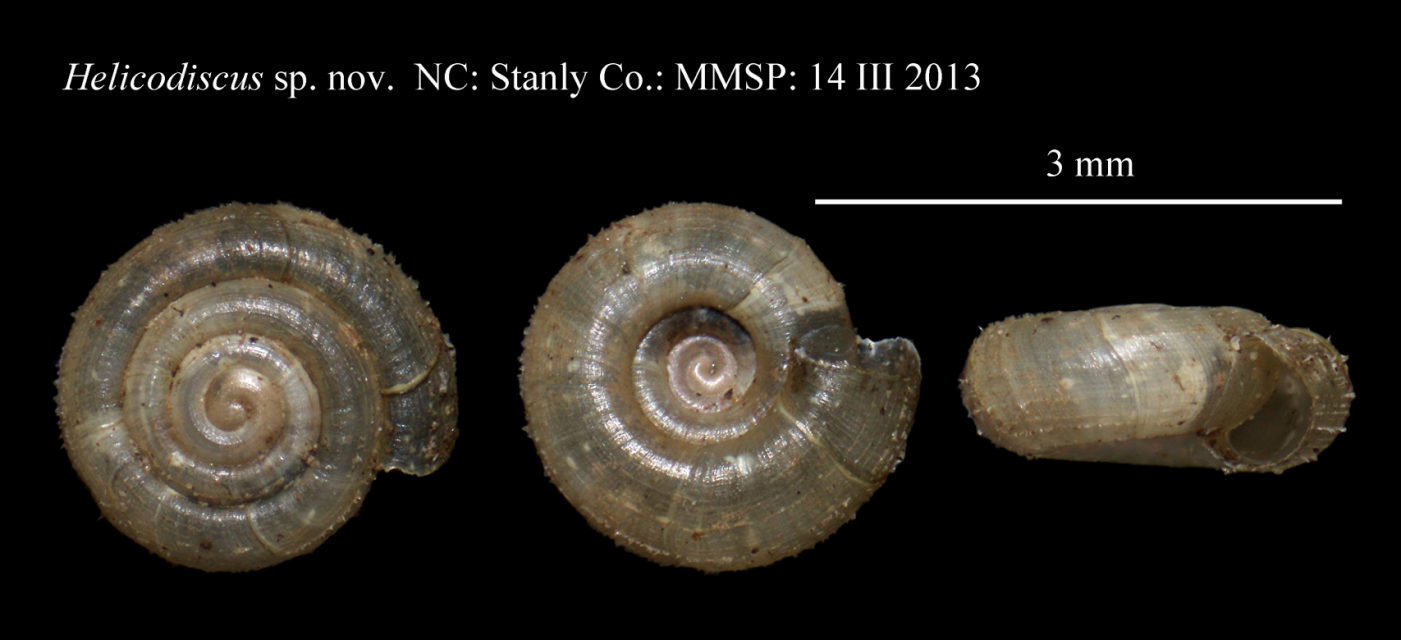 NC: Stanly Co.: 14 III 2013
NC: Stanly Co.: VII 2012
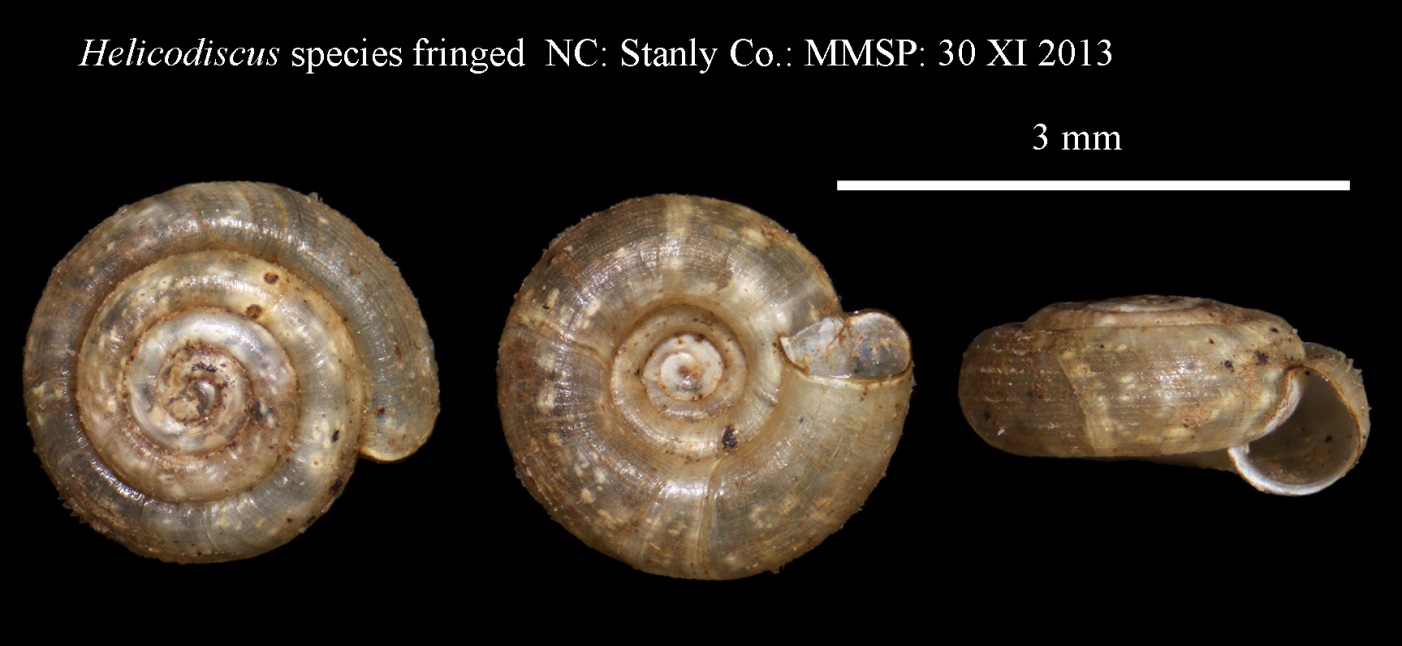 NC: Stanly Co.: 30 XI 2013
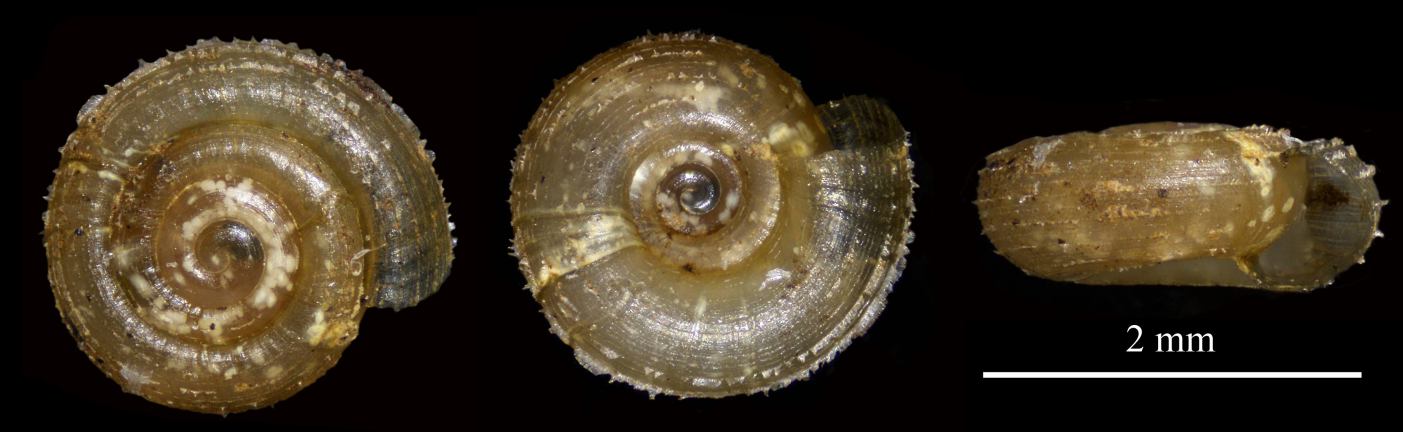 NC: Stanly Co.: VII 2012
[Speaker Notes: All lirae with fringes like H. multidens and H. hexodon; but alternate lirae with much longer fringes
Teeth absent
Up to 2.4 mm wide
Umbilicus is rather narrow and deep
Spire is depressed 
Up to 4.75 whorls
May be more widespread (Morrow Mountain,  Stanly, Gaston and Alexander Co., Wilkes? Virginia?]
Acknowlegdements
We are pleased to thank the Department of Biology at Appalachian State University for the use of an Olympus photoscope and Dr. Guichuan Hou of the William C. and Ruth Ann Dewel Microscopy Facility for assistance with imaging; the staff  of the NC Museum of Natural Sciences for their help and encouragement; Jochen Gerber of the Field Museum of Natural History and the staff of  the University of Florida for hosting us and loaning specimens; Dan Dourson, Jeff Nekola and Denise Furr for loans of specimens, field time and conversation; NC Natural Heritage Program  for their cooperation and NC Division of Parks and Recreation and NC Wildlife Resources Commission for allowing access and arranging collecting permits; and the Van Devender Family Trust for funding.
Lucilla scintilla
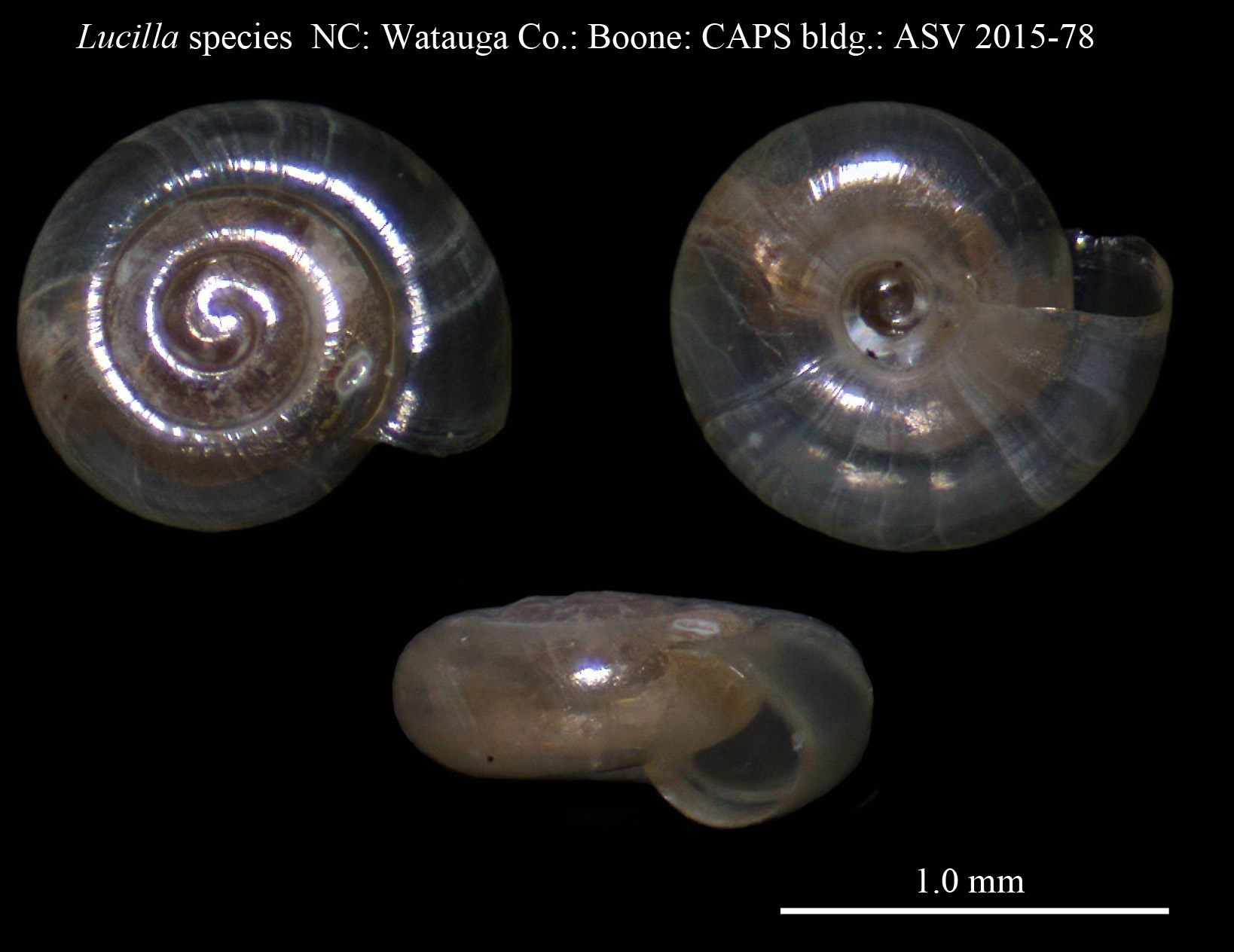 NC: Watauga Co.: ASV 2015-78
[Speaker Notes: Lirae absent , surface smooth and shiny
Teeth absent
2 - 2.5 mm wide
Umbilicus is very narrow and deep
3-4 whorls in adults
Status is unranked in NC but distribution essentially unknown (Watuaga, Burke, Stanly Cos.)]
Lucilla singleyana
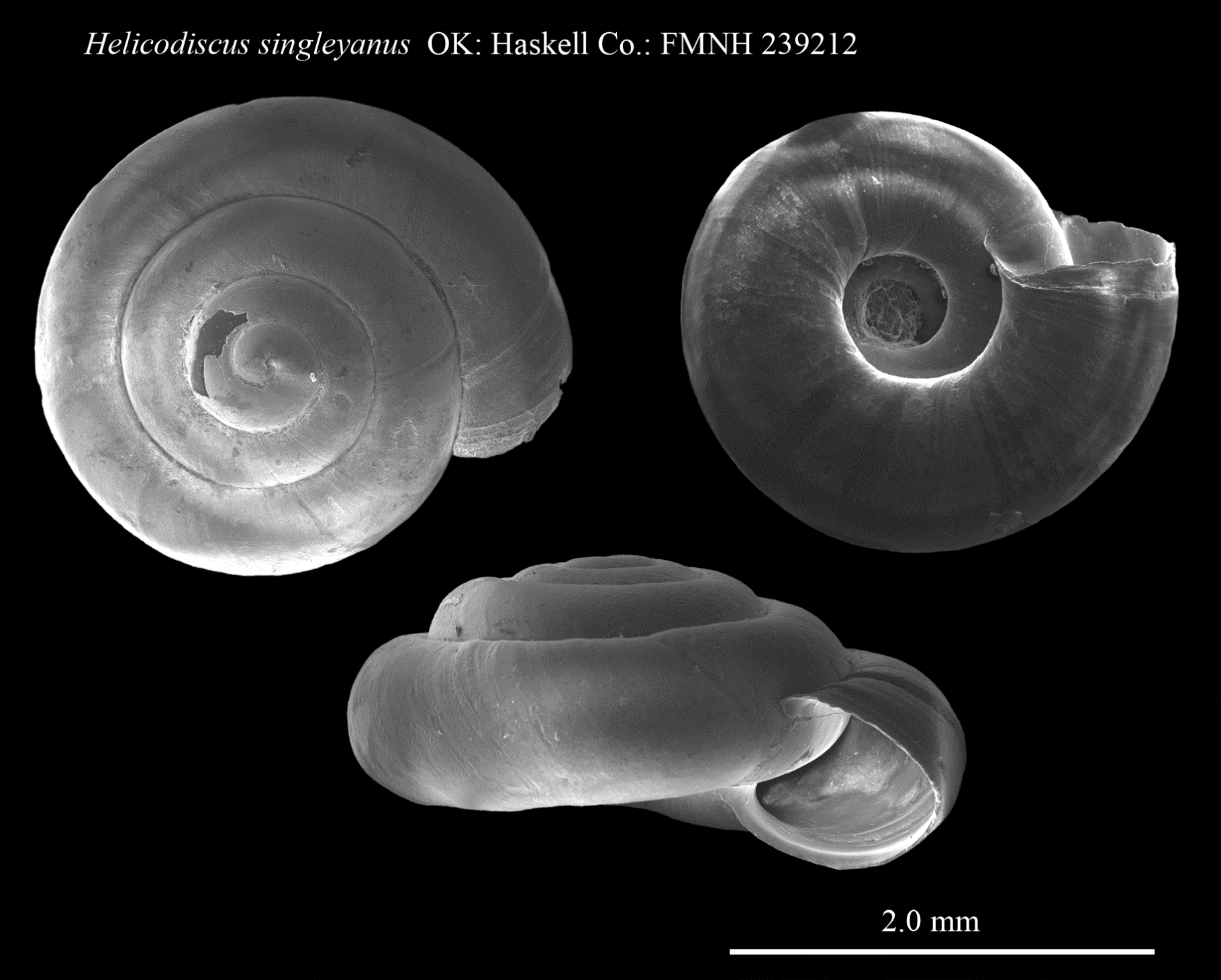 OK: Haskell Co.: FMNH 2392112
Lucilla scintilla
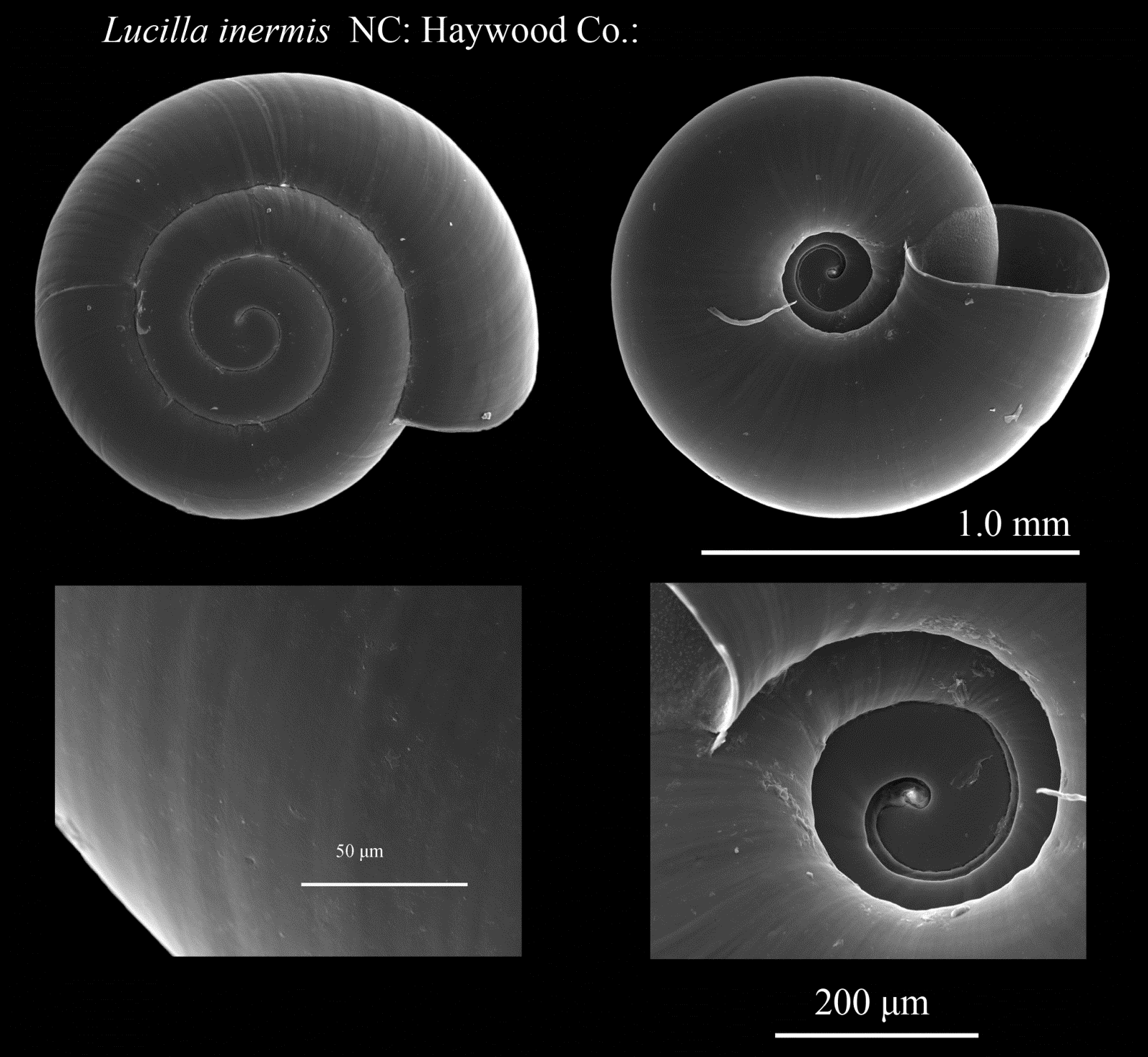 NC: Haywood Co.
Lucilla scintilla
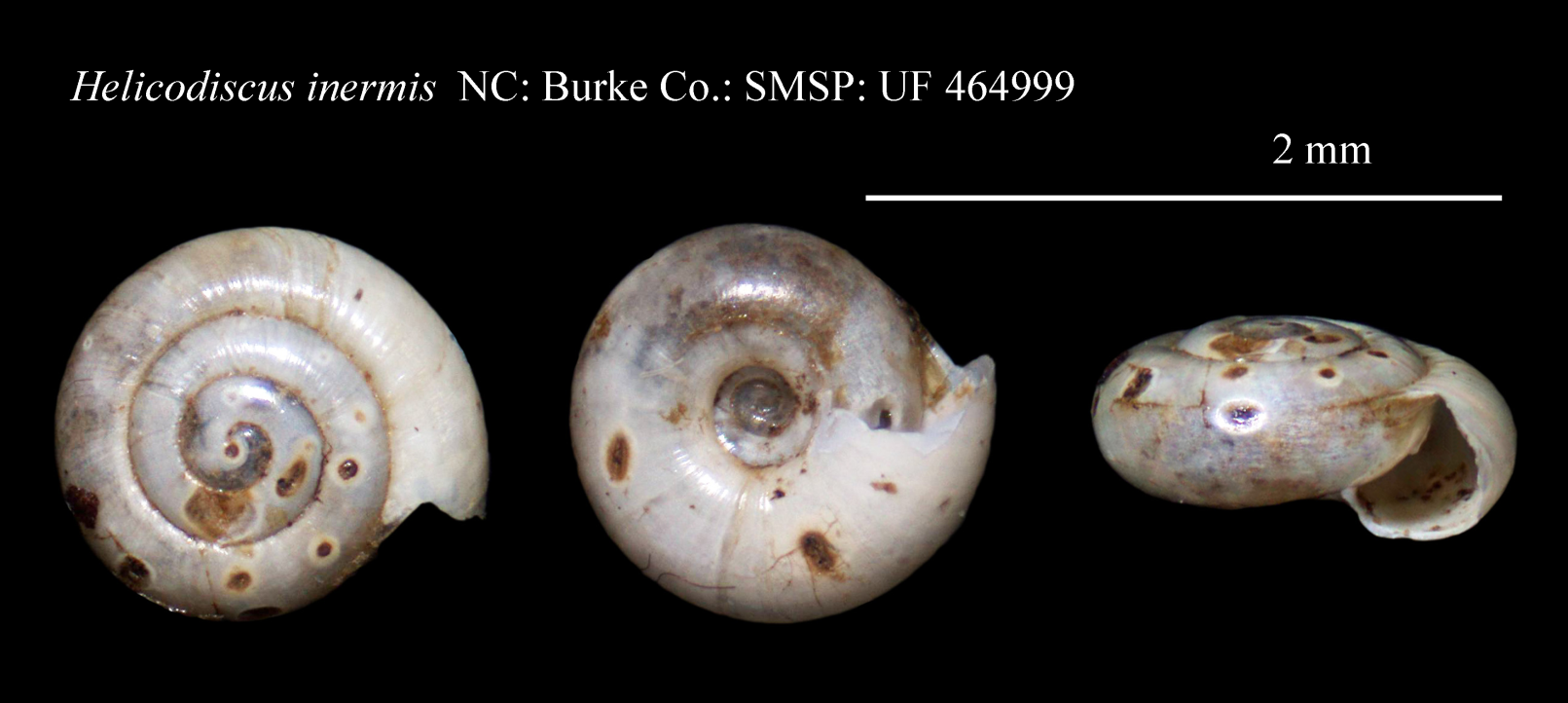 NC: Burke Co.: UF 464999
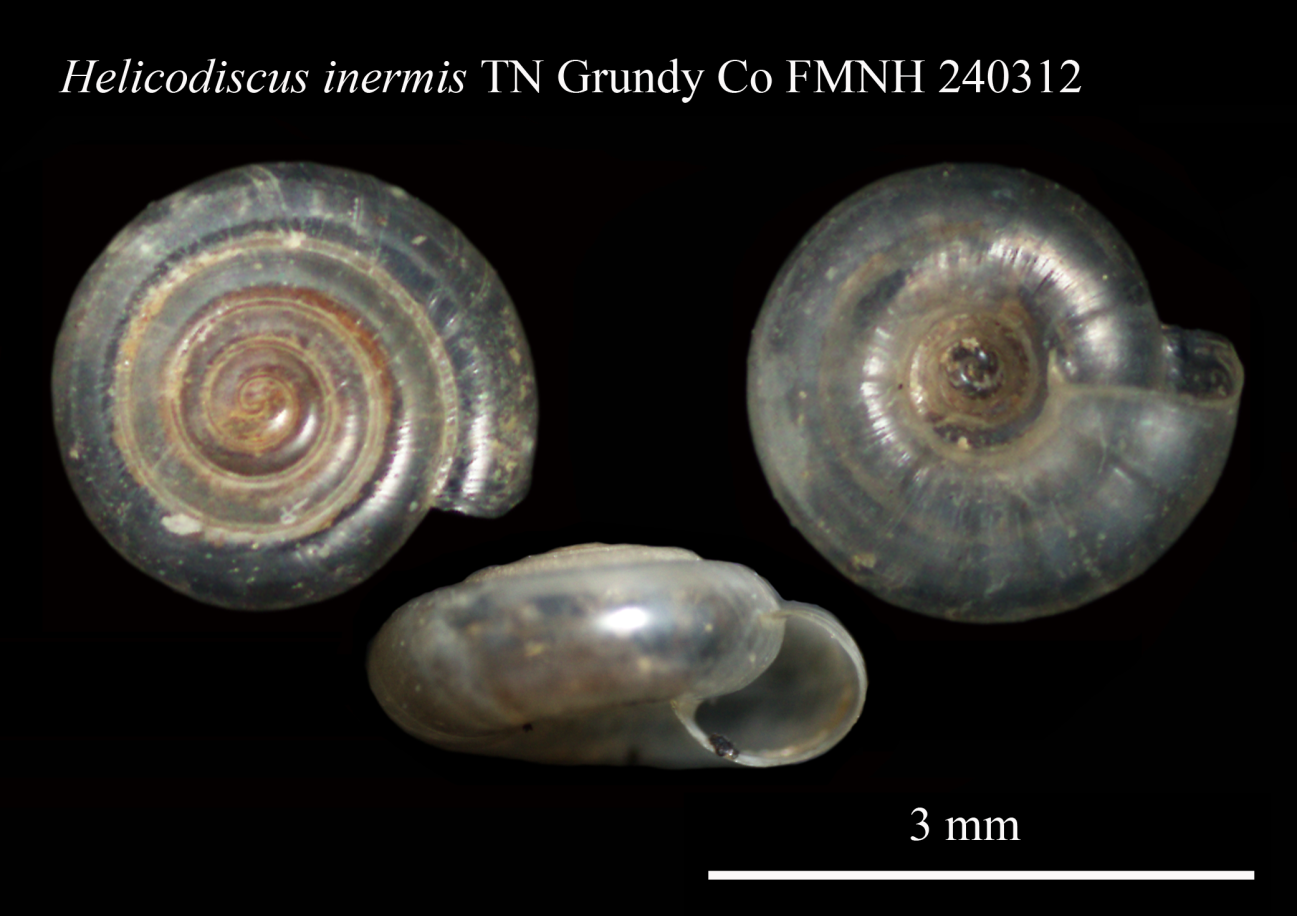 TN: Grundy Co.: FMNH 240312
Helicodiscus fimbriatus
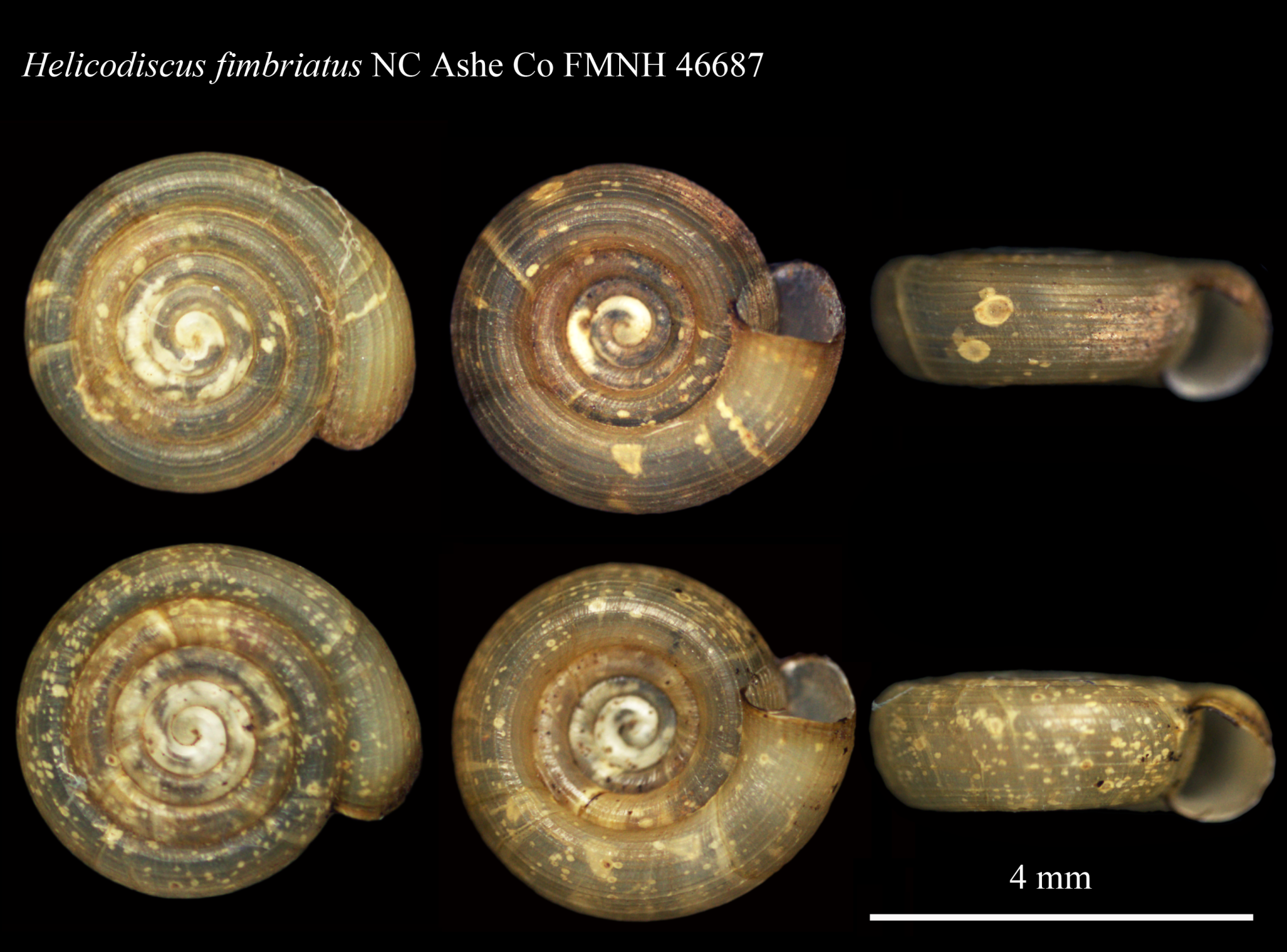 NC: Ashford: FMNH 46687
Helicodiscus notius
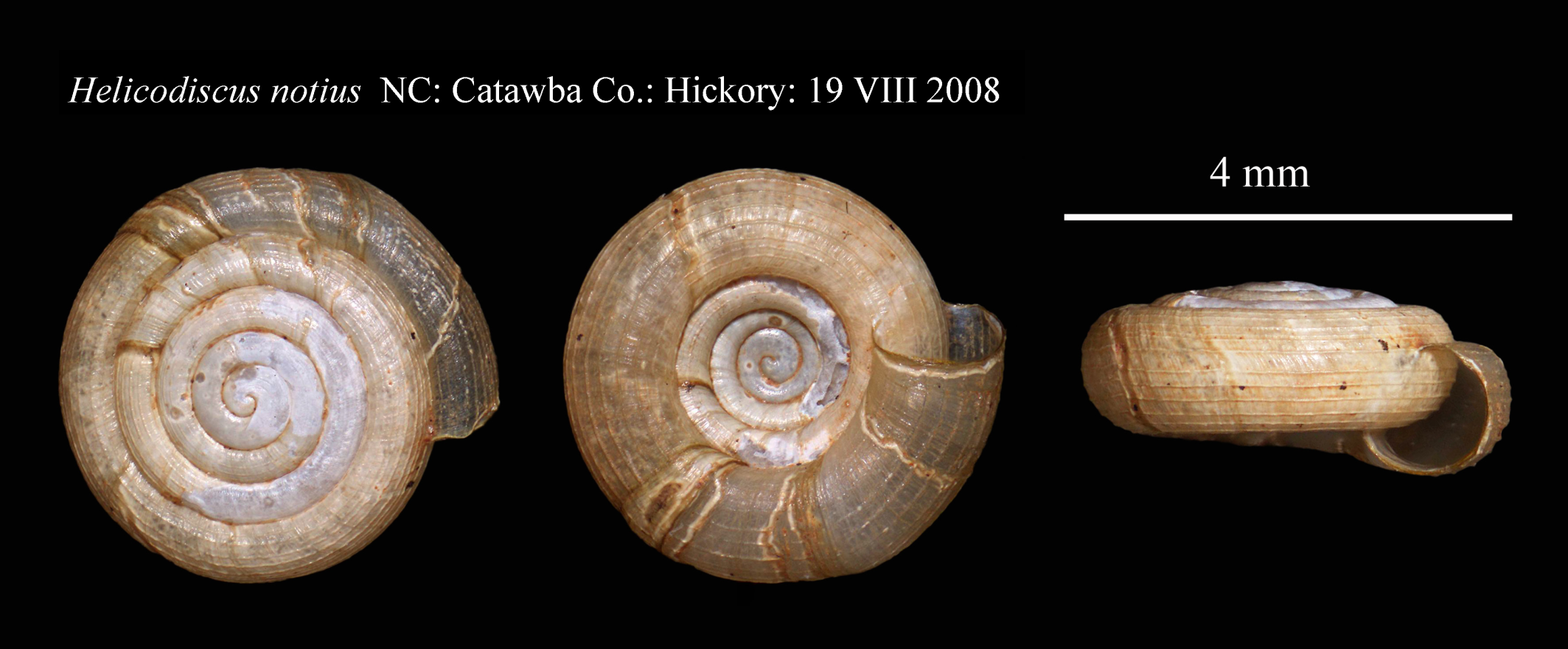 NC: Catawba Co.: 2008
Helicodiscus fimbriatus
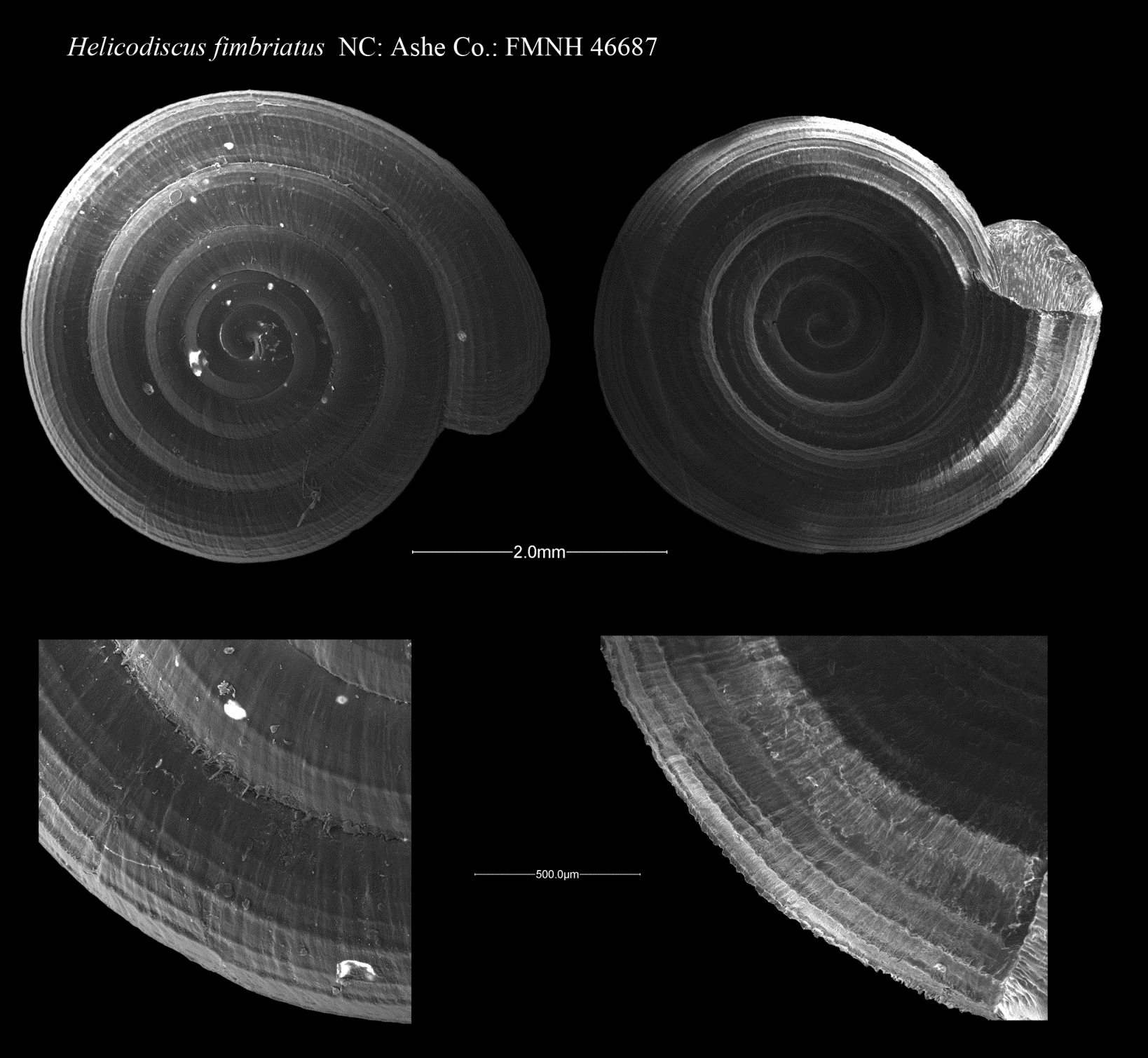 NC: Ashford 
FMNH 46687
Helicodiscus parallelus
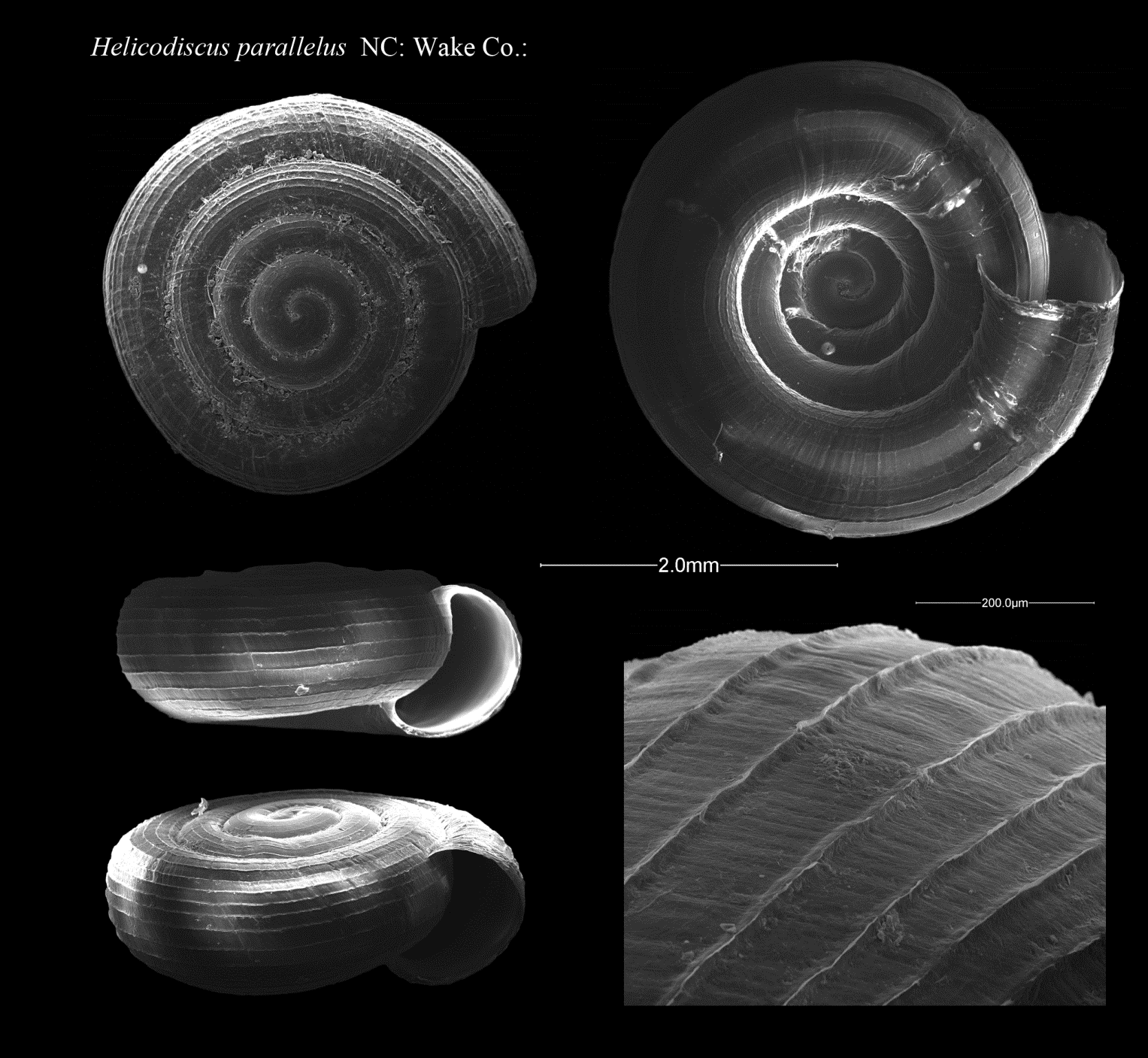 NC: Wake Co.:
Helicodiscus parallelus
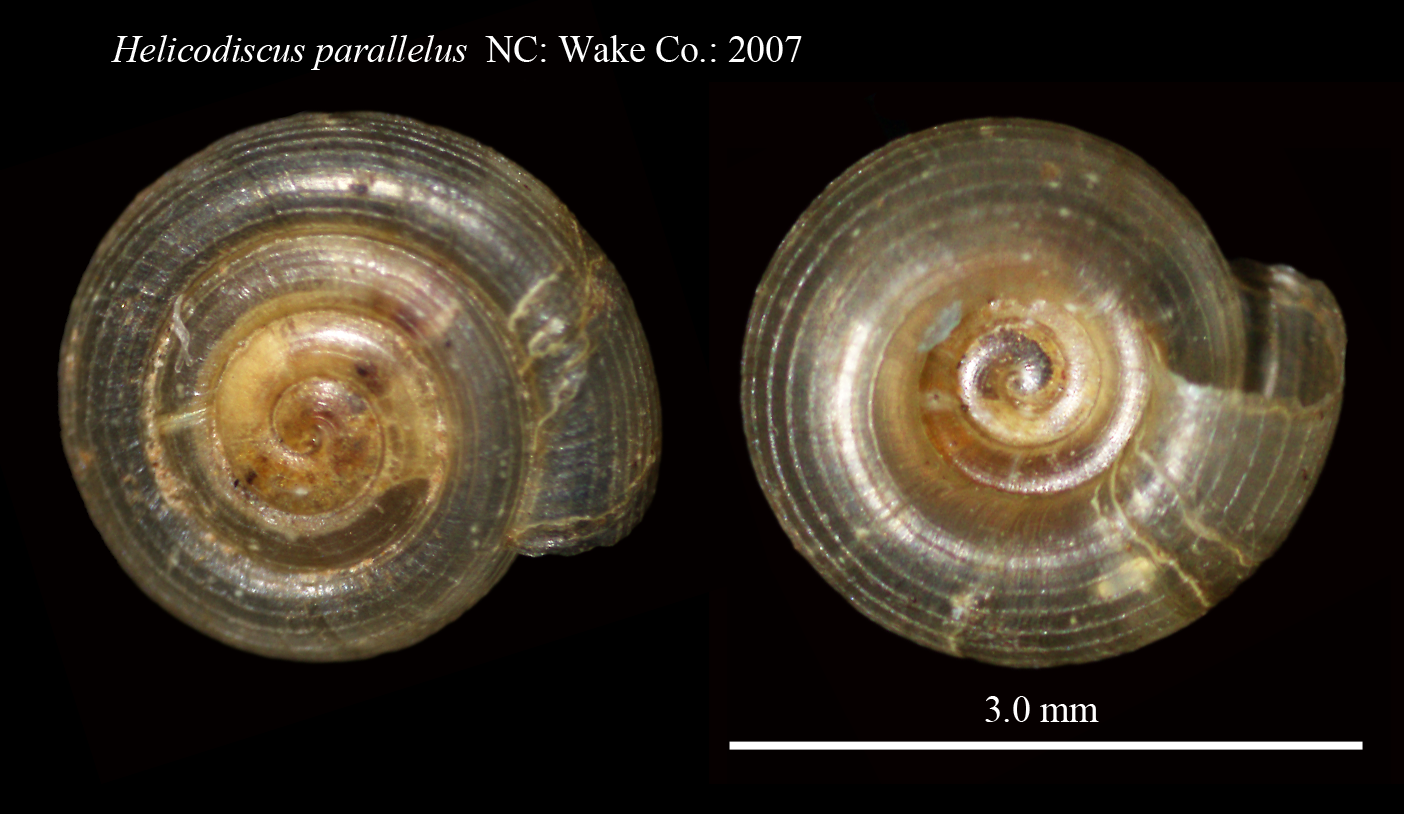 NC: Wake Co.: 2007
Umbilicus size
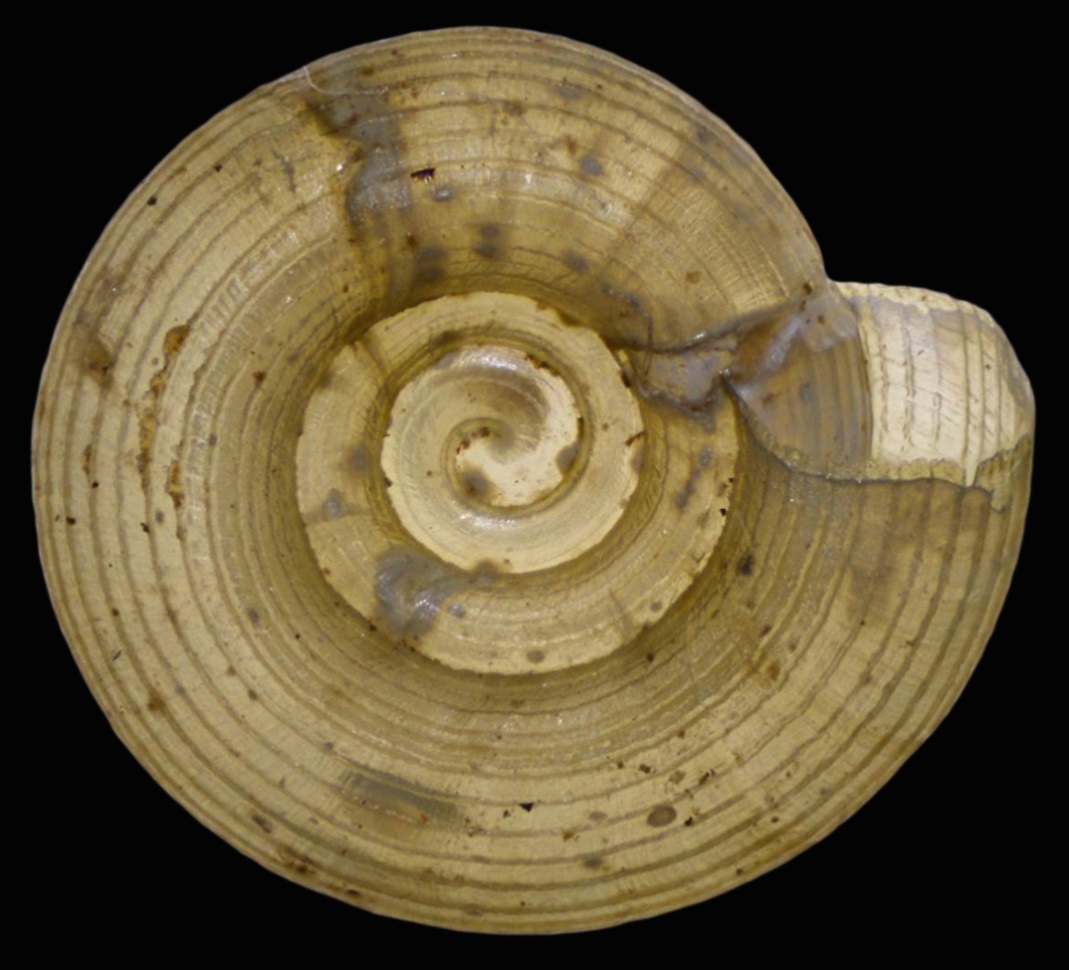 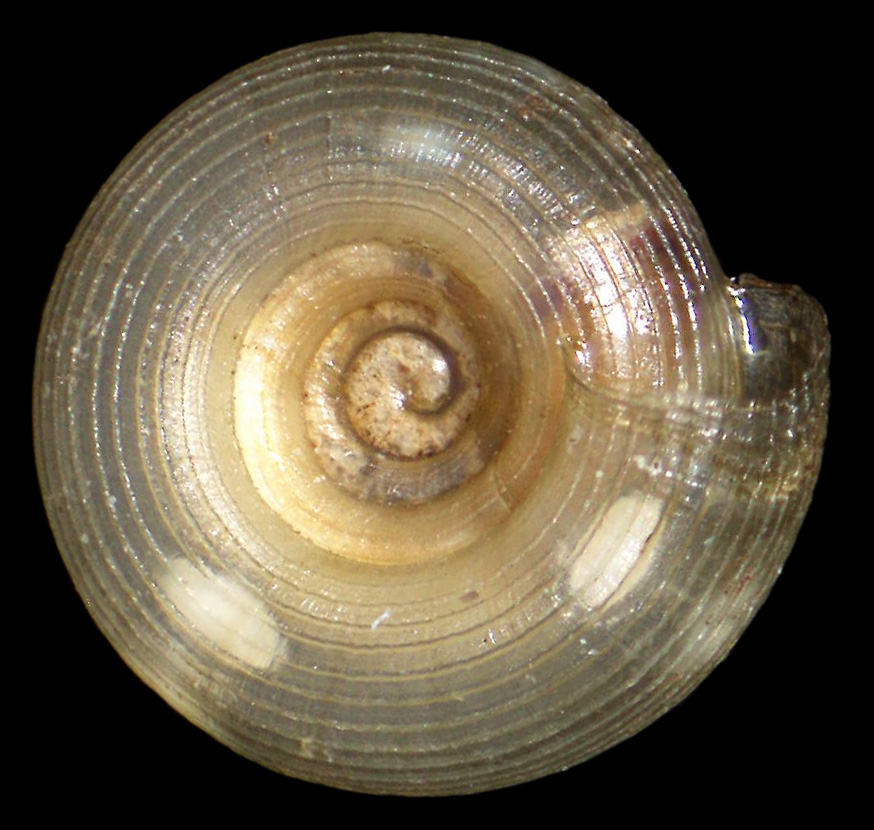 Narrow U/D = 0.41: H. parallelus
Wide U/D = 0.44 : H. notius
Helicodiscus bonamicus